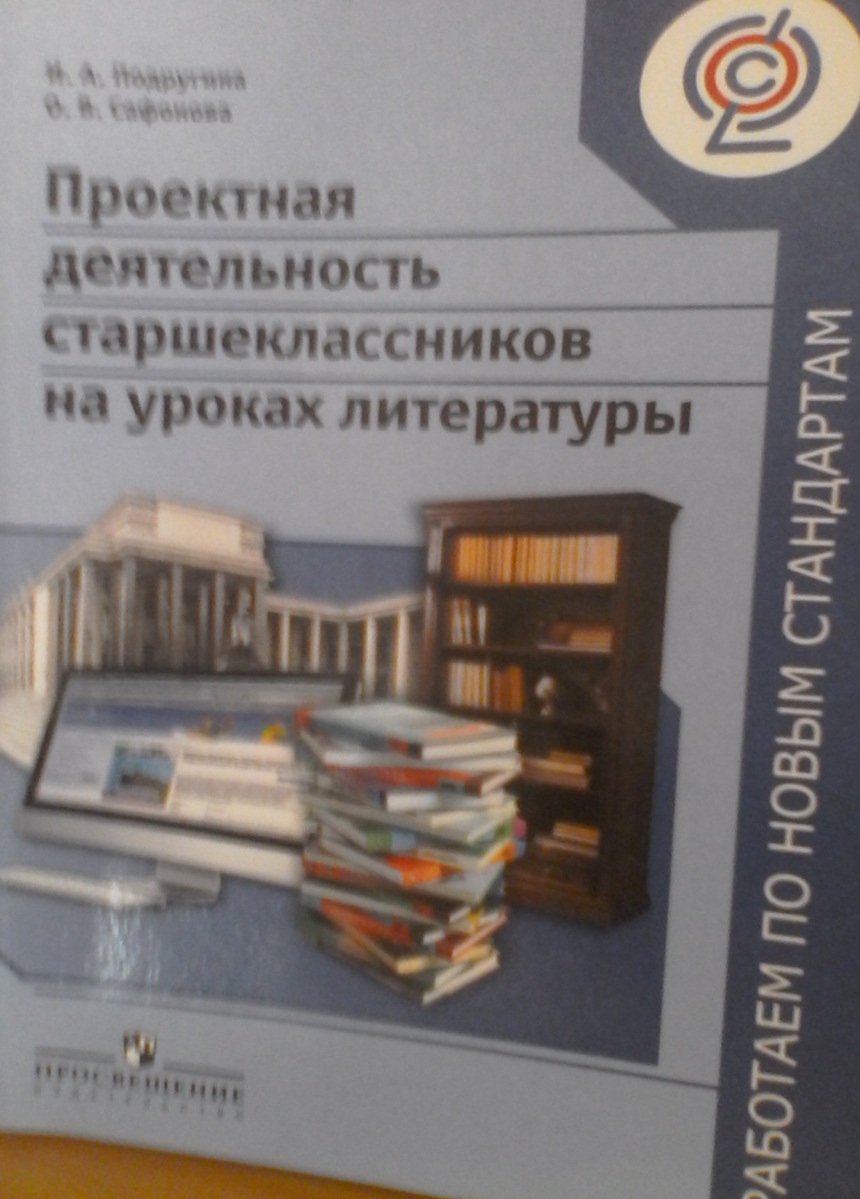 Из опыта работы учителя русского языка и литературы
 Кофтункиной Елены Валентиновны
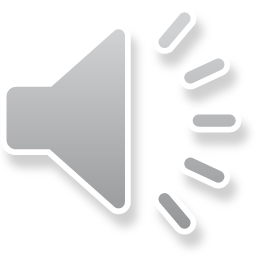 Проектная деятельность – это интегративный вид деятельности, синтезирующей в себе элементы познавательной, ценностно-ориентационной, творческой, коммуникационной деятельности, позволяющей  творчески воспринимать действительность, формирующий навыки
самообразования, интерес к материалу, влияющий на качество знаний, уровень литературного образования и личностное развитие
учащихся.
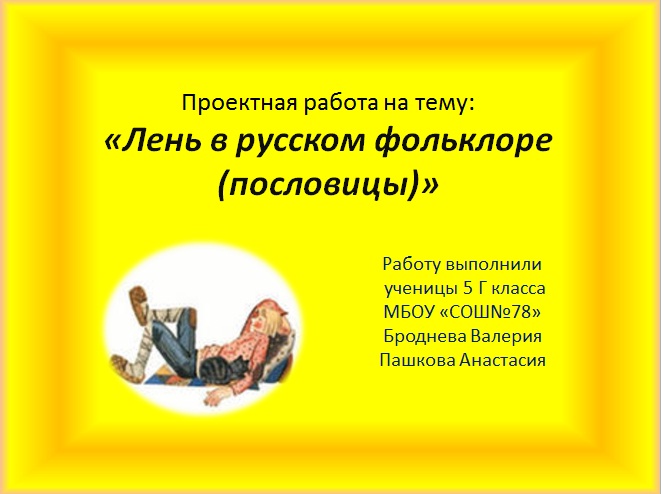 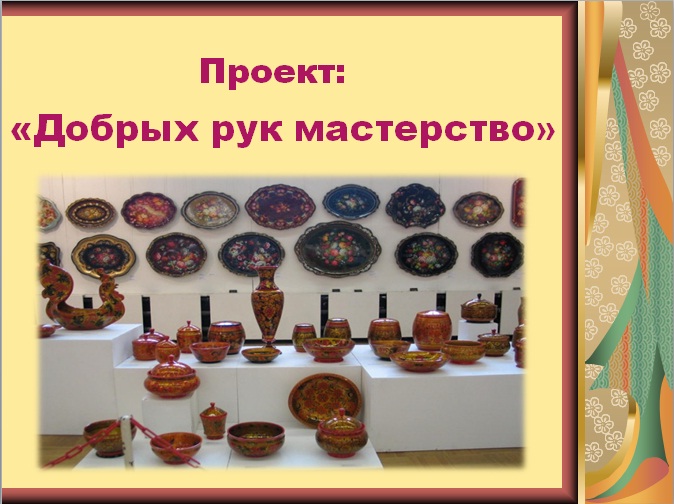 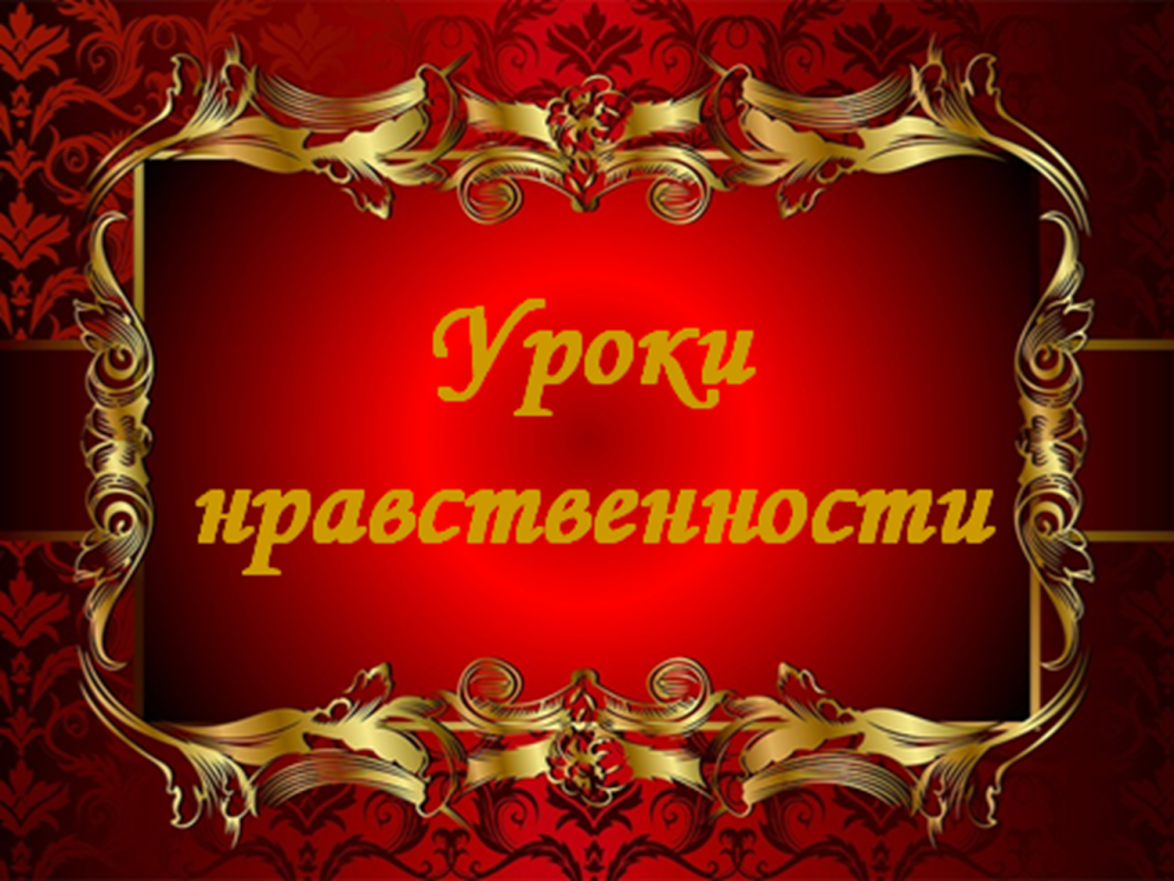 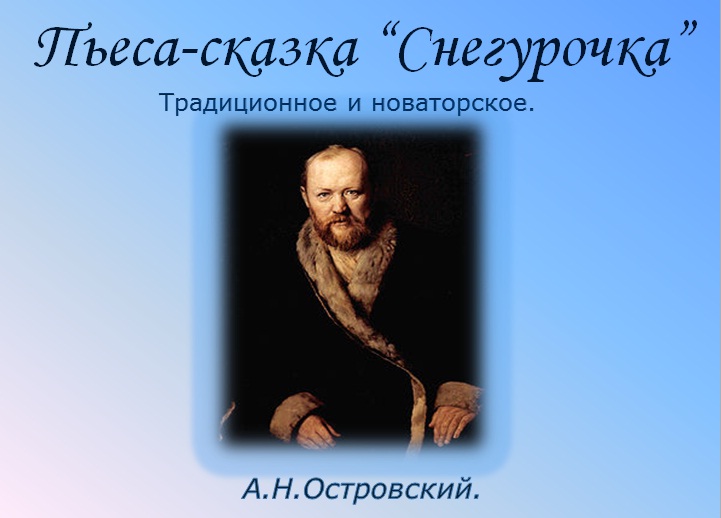 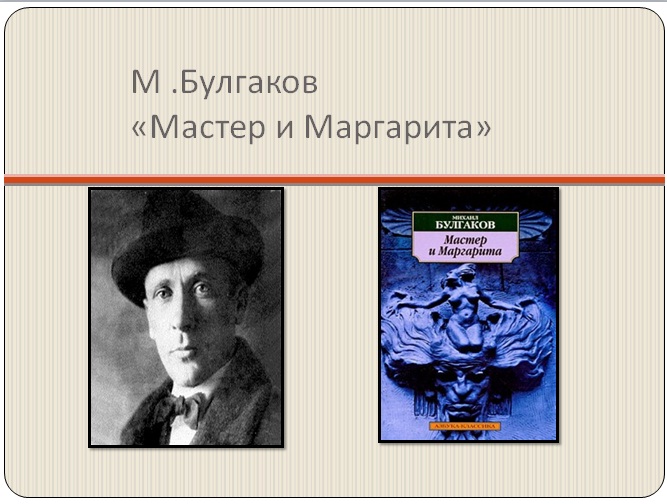 Ода русскому языку.
Одним из самых распространенных на земном шаре, самых развитых языков мира, на котором написана богатейшая литература, отражен исторический опыт русского народа, достижения всего человечества, является русский язык. Это язык острой, режущей мысли, язык трепетного рождающегося предчувствия, а также язык волевых решений и свершений, язык парения и пророчества. И.С.Тургенев писал: «Во дни сомнений, во дни тягостных раздумий о судьбах моей родины — ты один мне поддержка и опора, о великий, могучий, правдивый и свободный русский язык! Не будь тебя — как не впасть в отчаяние при виде всего, что совершается дома? Но нельзя верить, чтобы такой язык не был дан великому народу».
 Задача великого русского народа - это воспевать и гордиться своим языком! Это цель моего сочинения! А что же такое ода русского языка? Ода - поэтическое, а также музыкально-поэтическое произведение, отличающееся торжественностью и возвышенностью, посвященное какому-нибудь событию или герою.
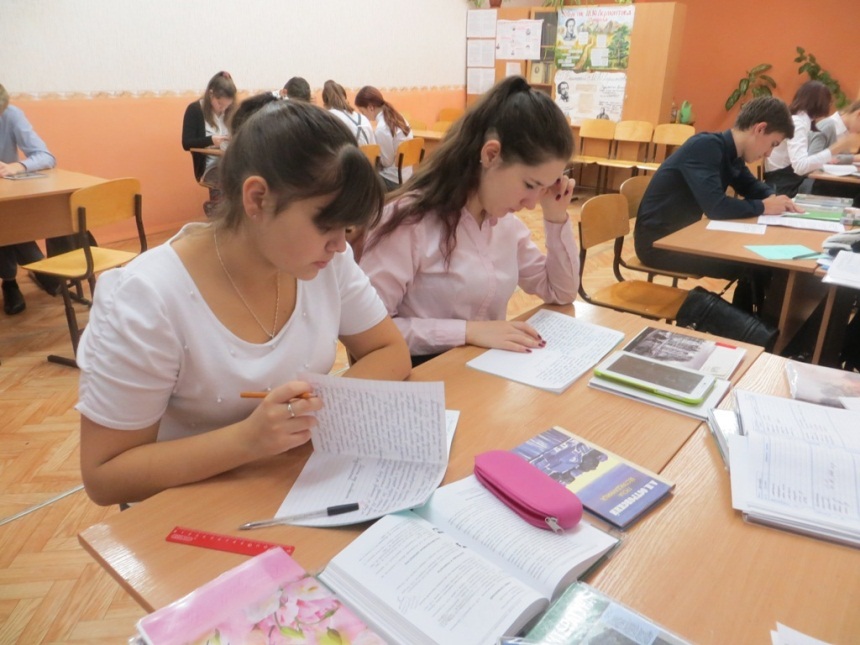 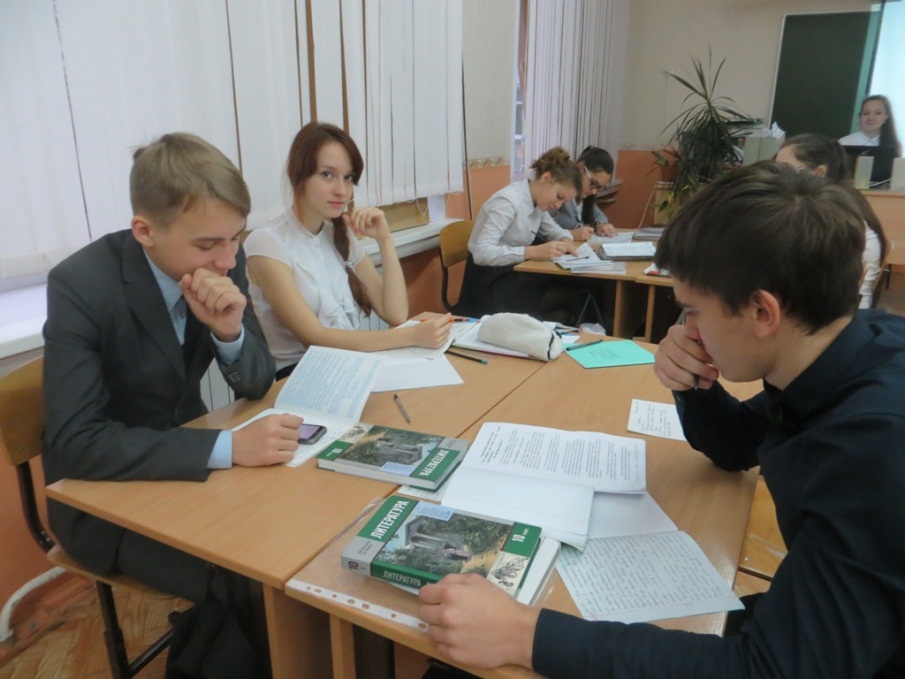 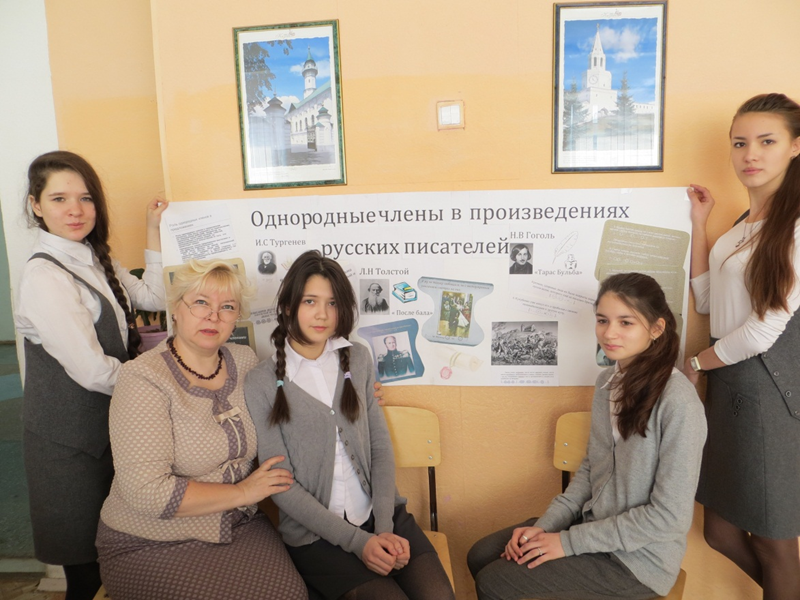 4
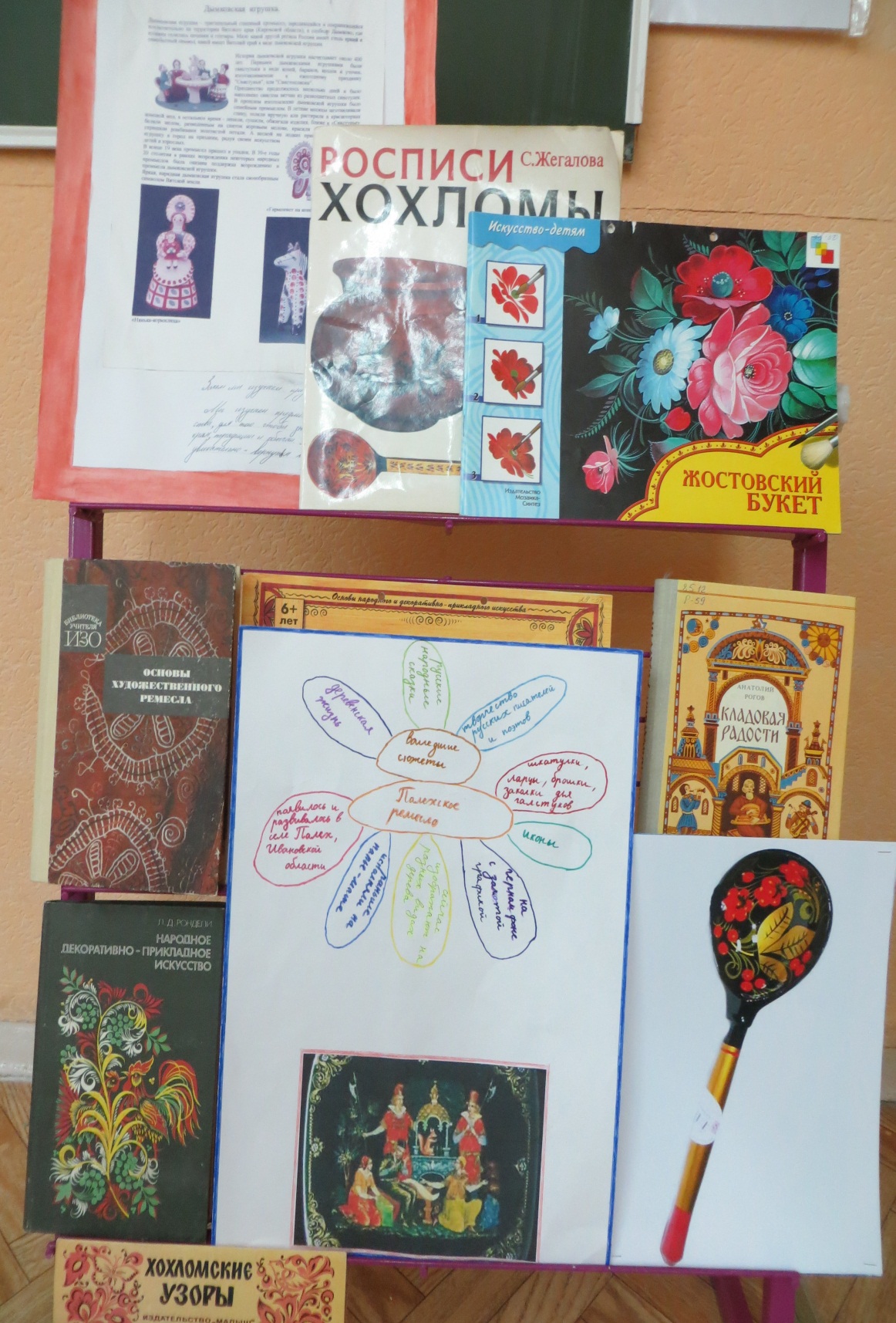 «ДОБРЫХ РУК 
МАСТЕРСТВО»
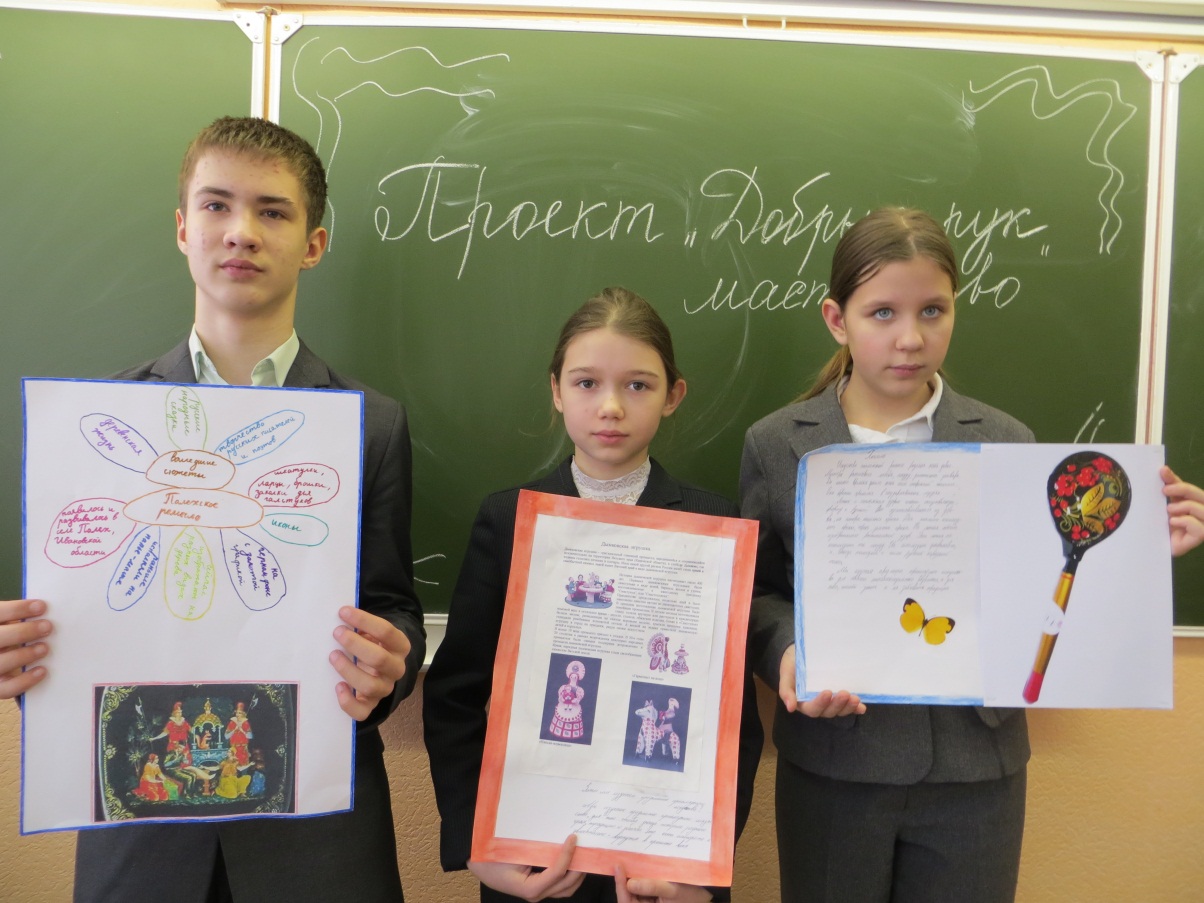 5
Thursday, October 08, 2015
Сочинение – описание. Жостовский поднос.
Красно-алые бутоны 
В изумрудах листьев тонут. 
Незабудки и пионы
Обрамляют розы омут.
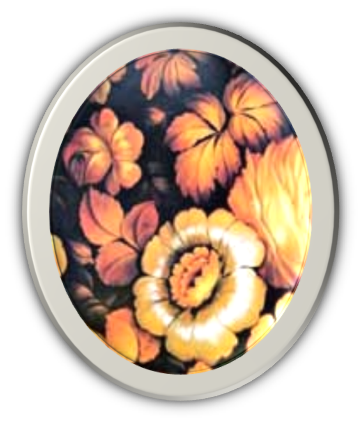 Есть на жостовском подносе  
  И букет, в ночи горящий, 
  Птица-жар, что весть приносит. 
  Есть поднос, плоды дарящий...
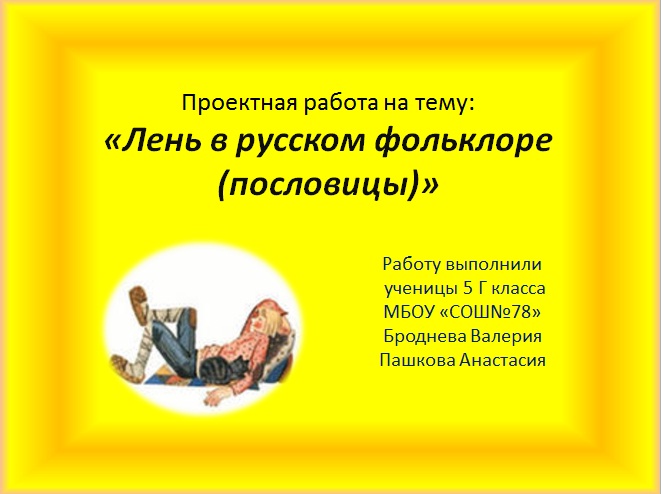 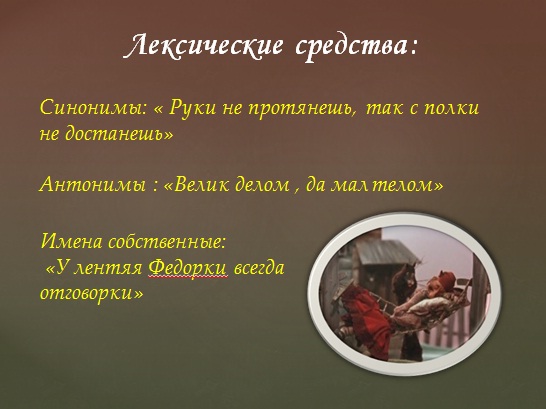 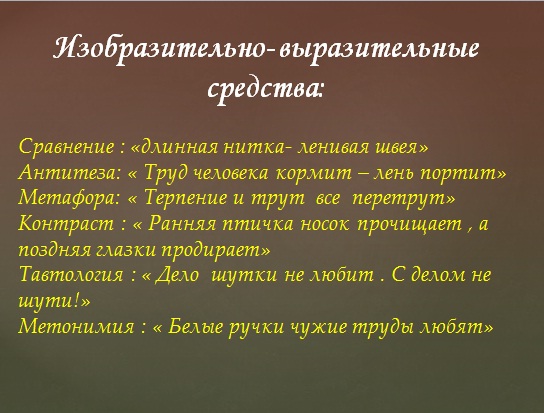 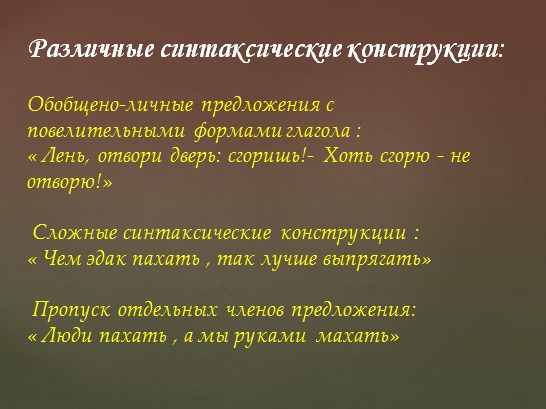 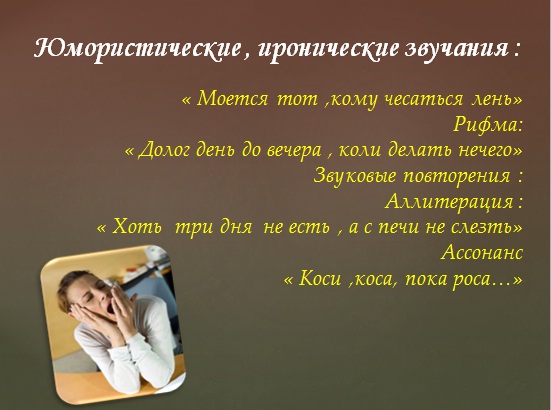 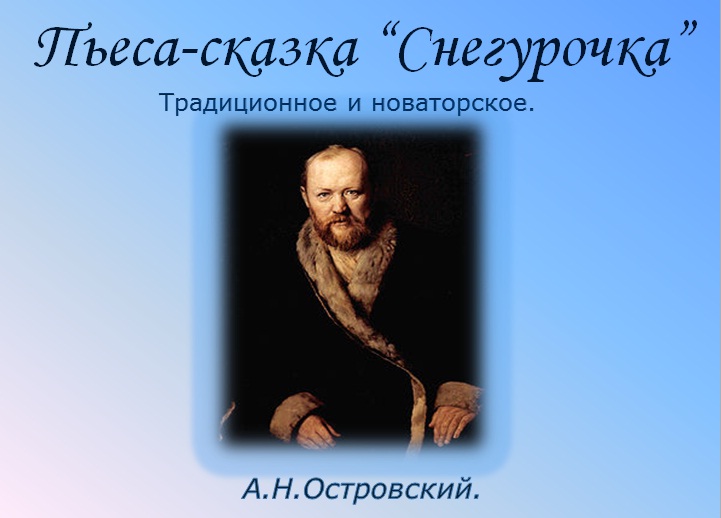 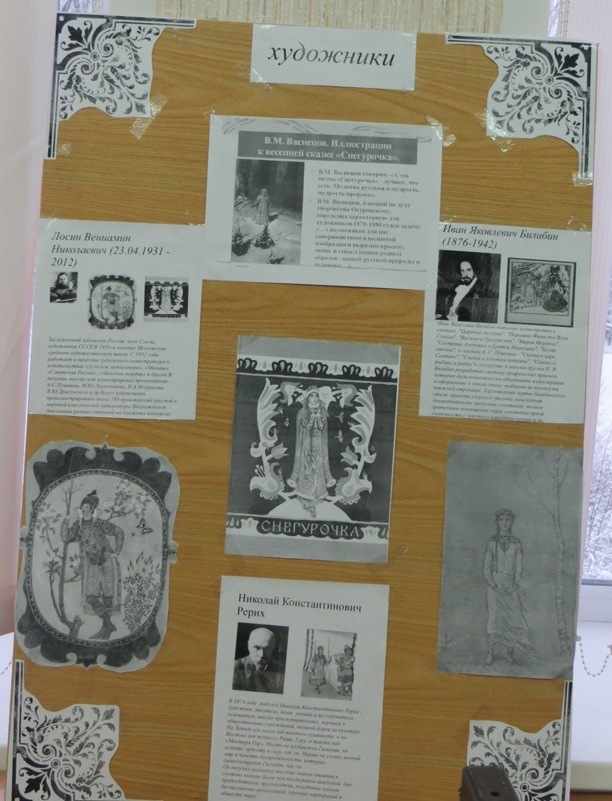 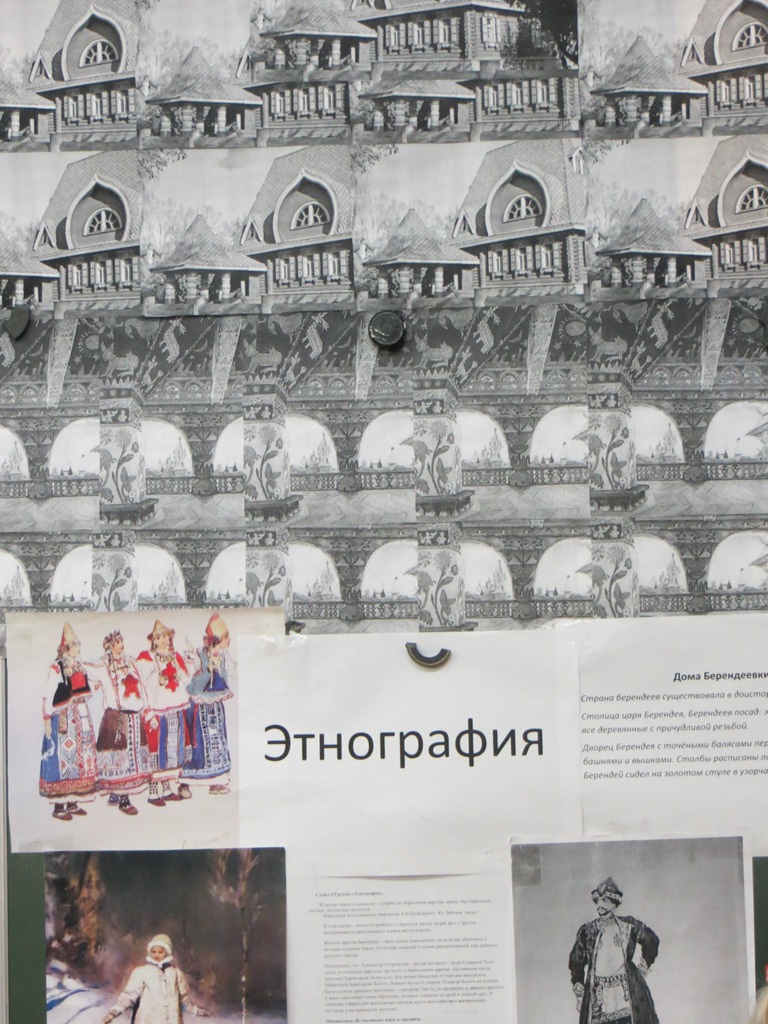 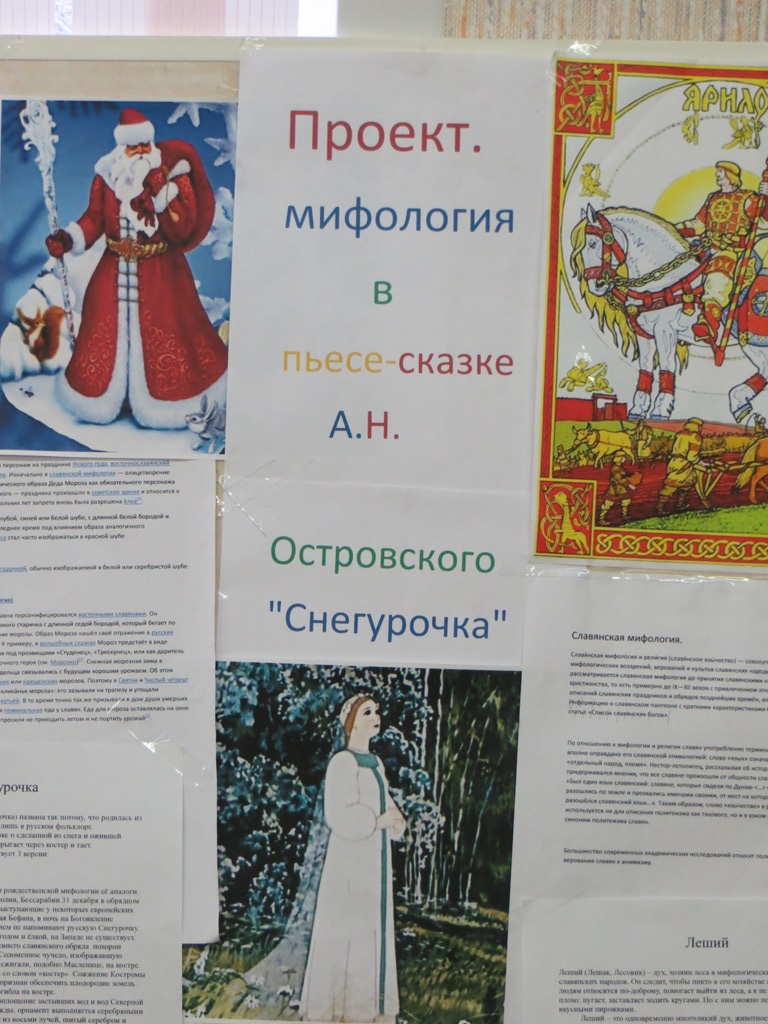 10
Thursday, October 08, 2015
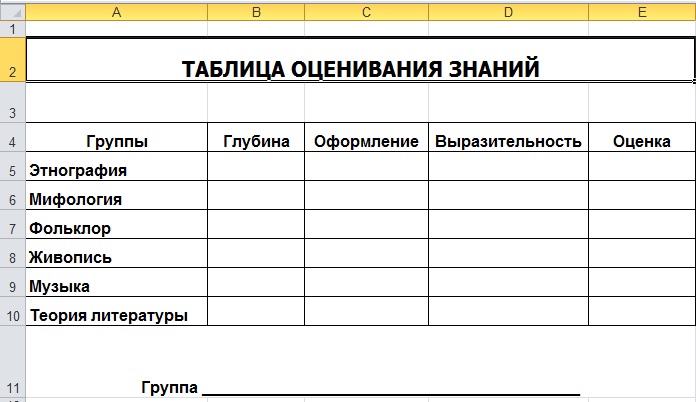 11
Thursday, October 08, 2015
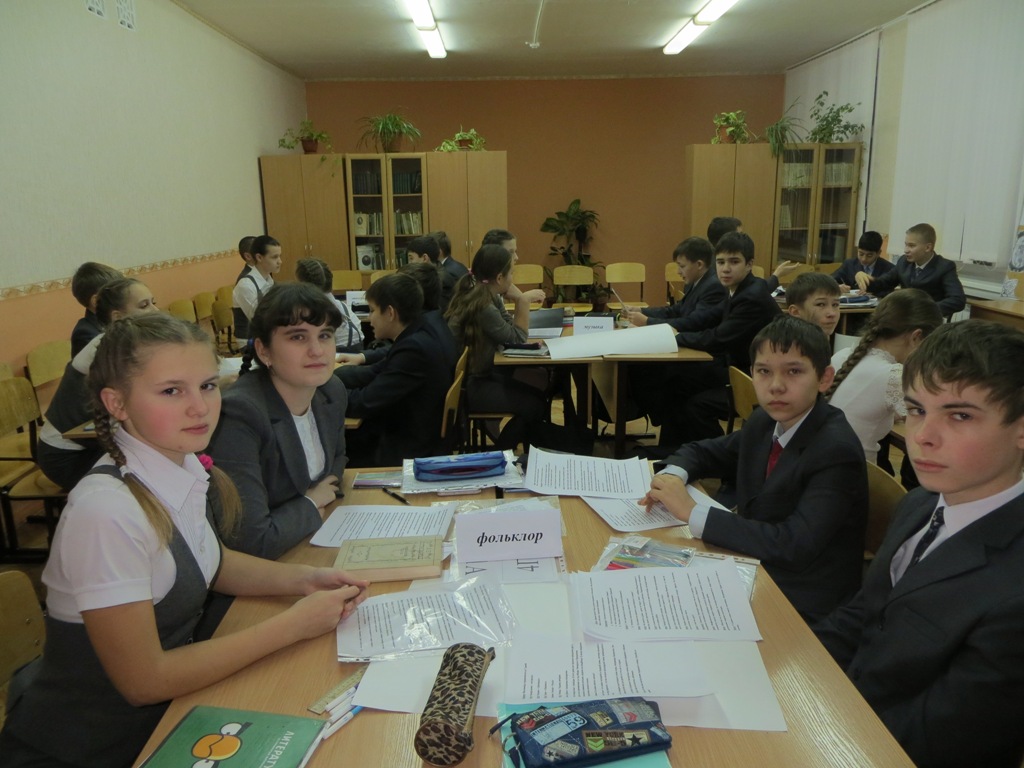 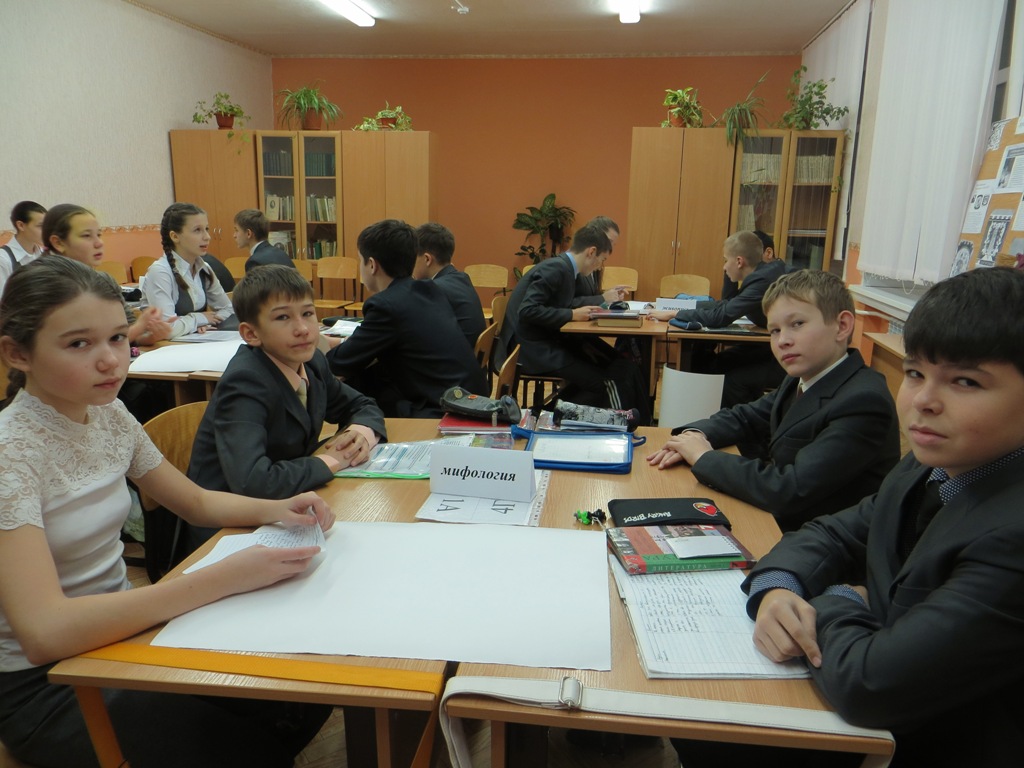 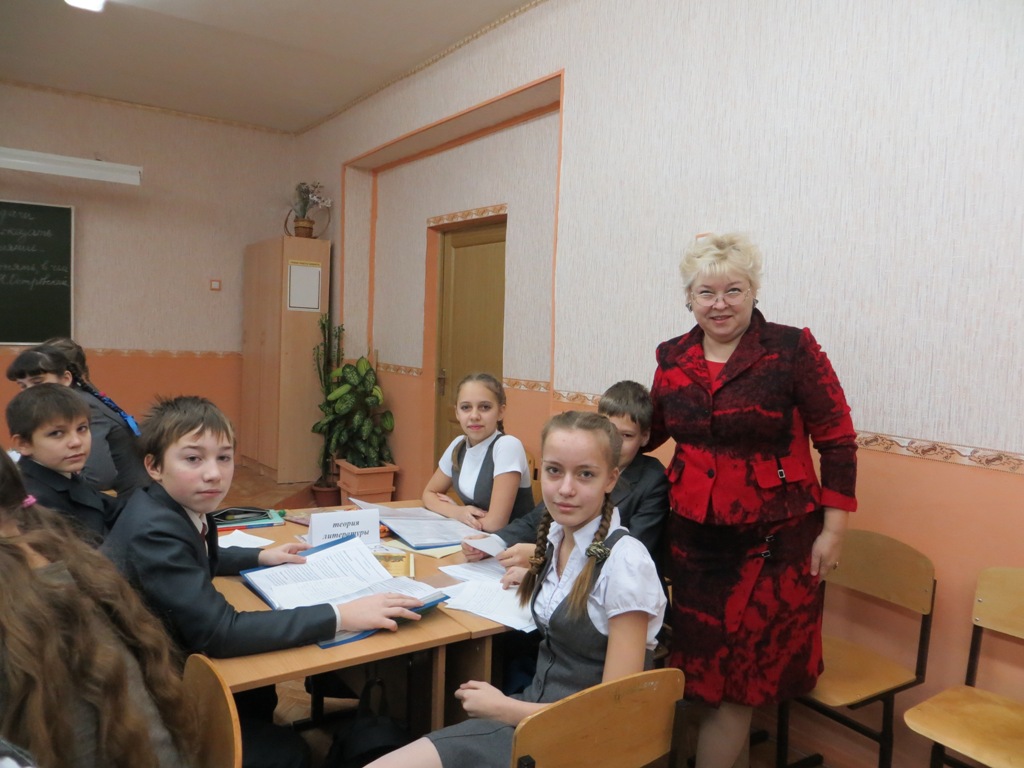 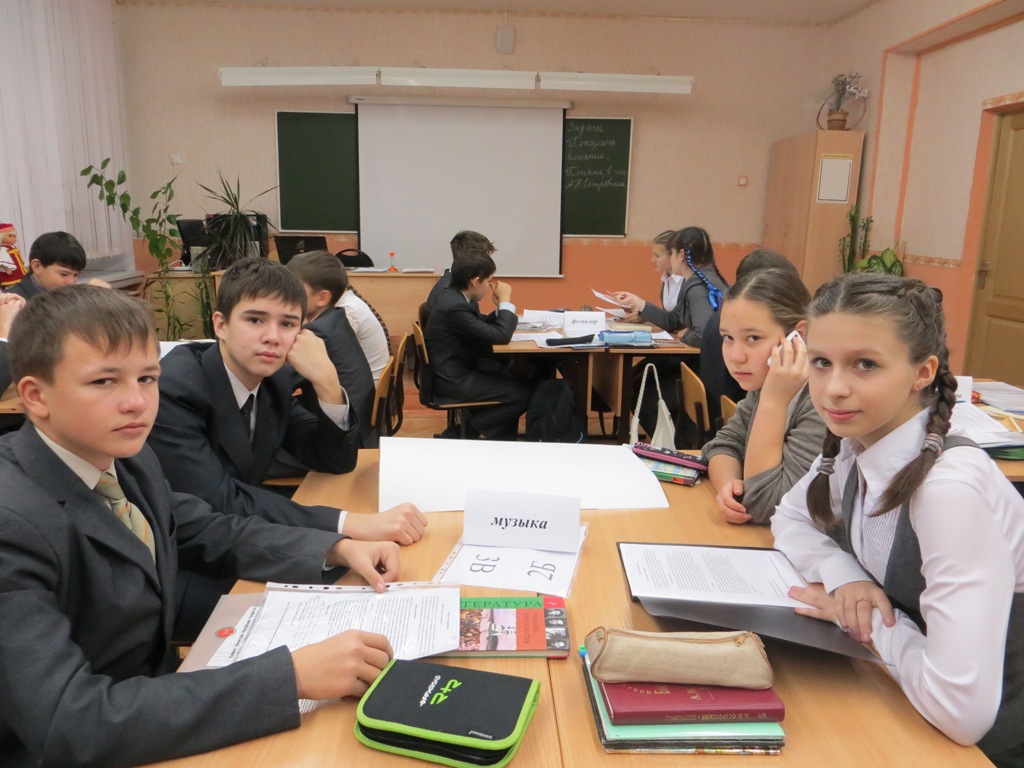 12
Thursday, October 08, 2015
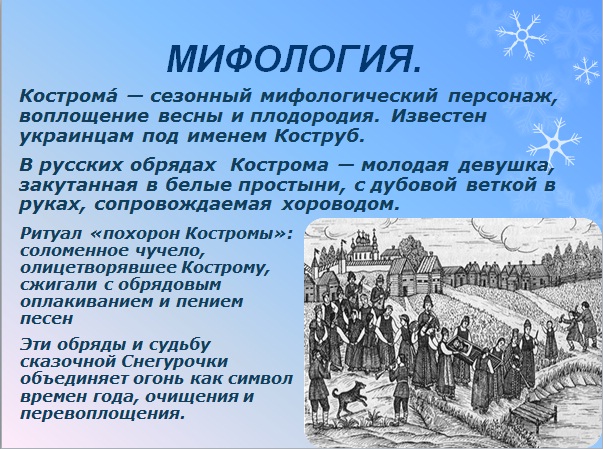 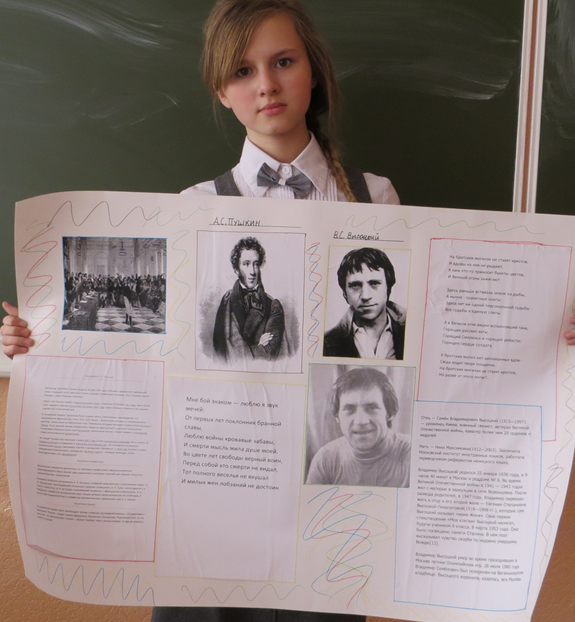 Поэты о войне
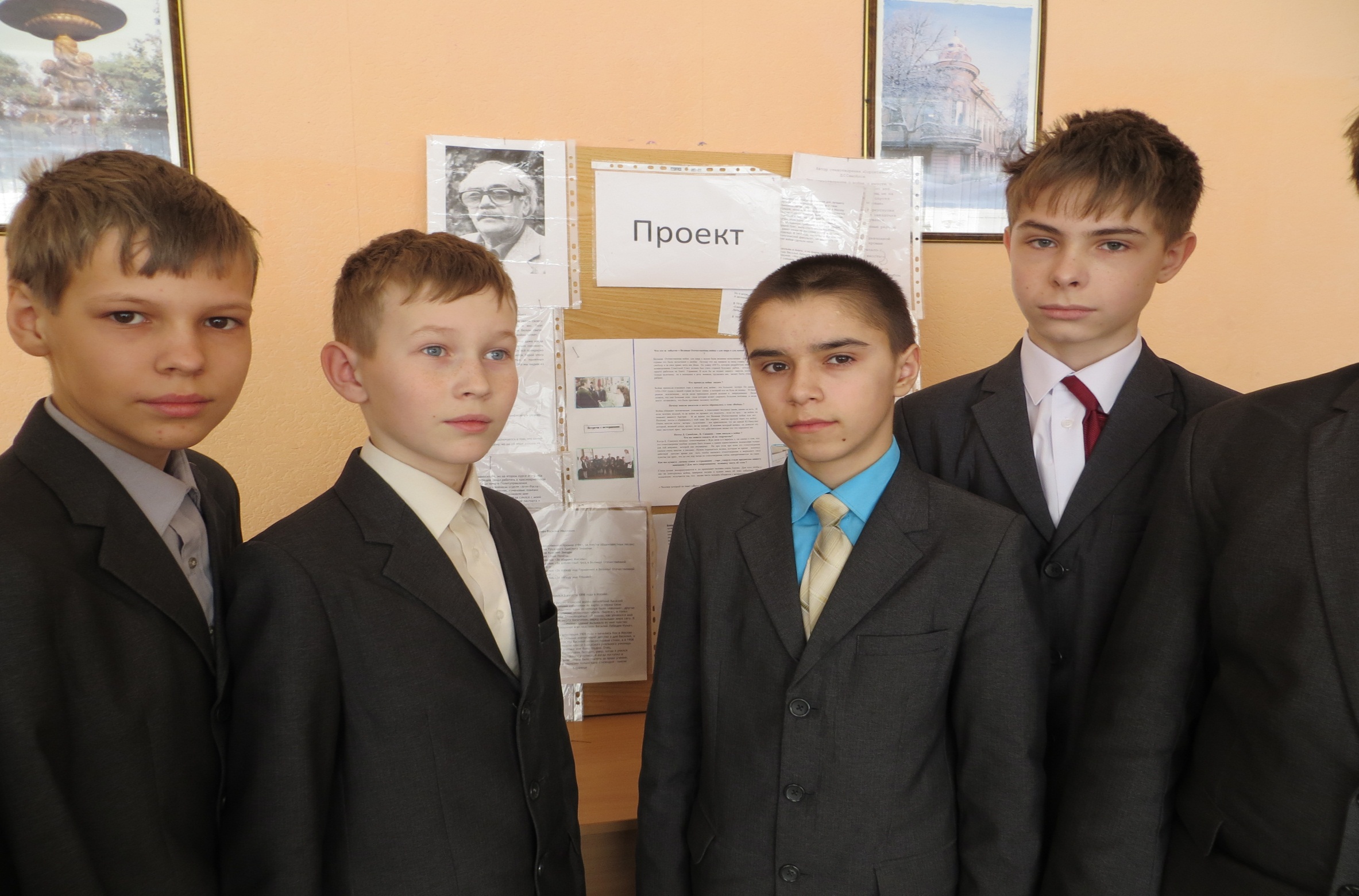 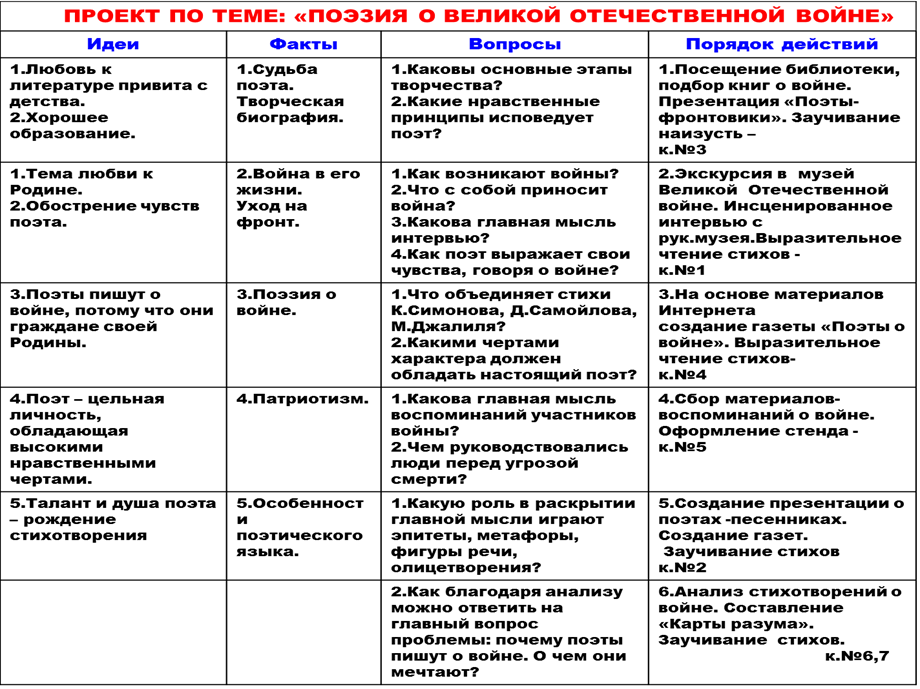 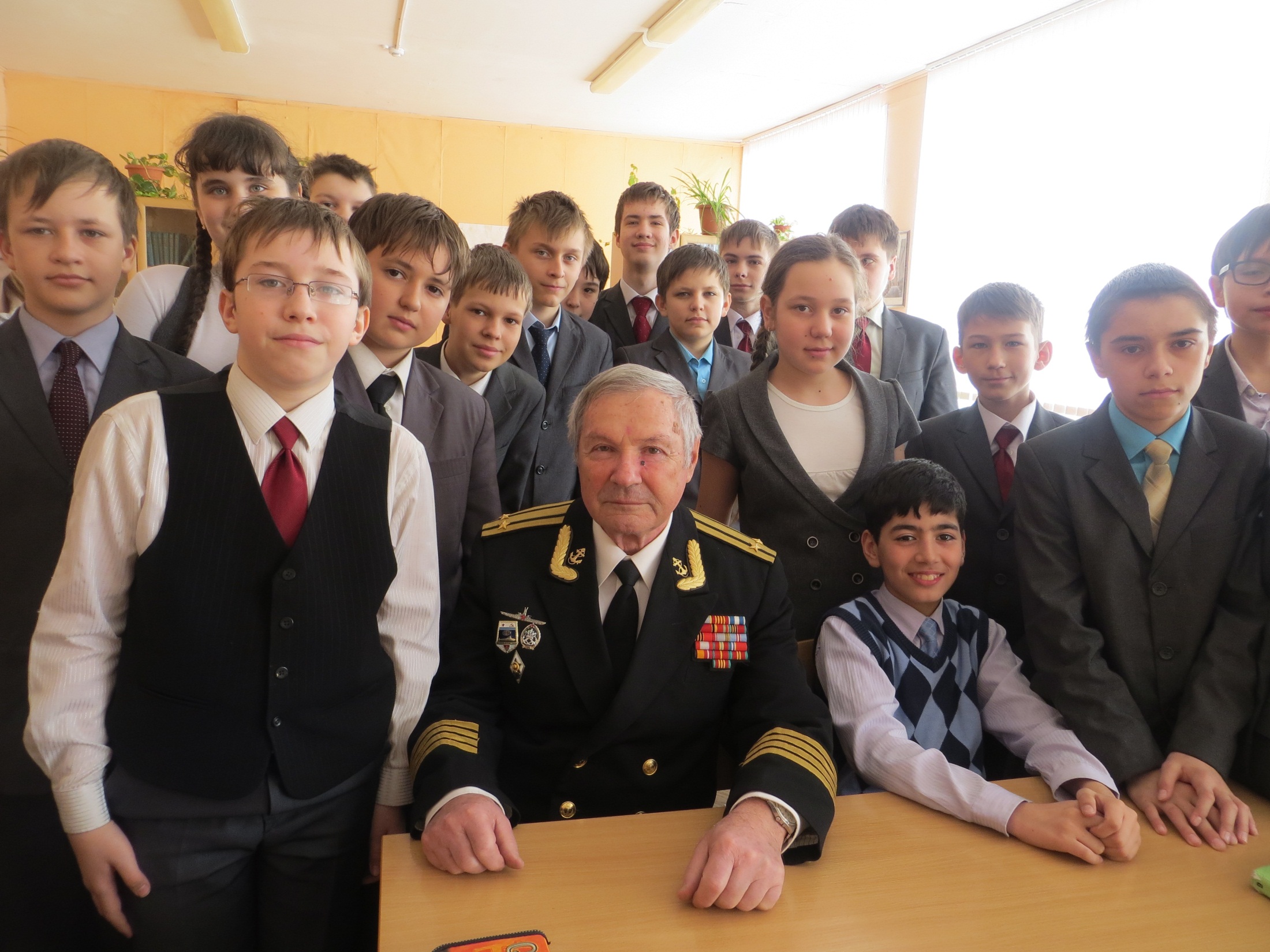 Михаил Булгаков 
«Мастер и Маргарита»
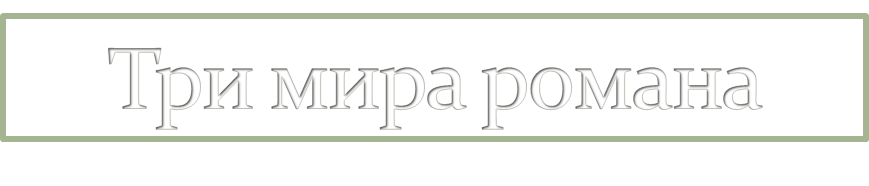 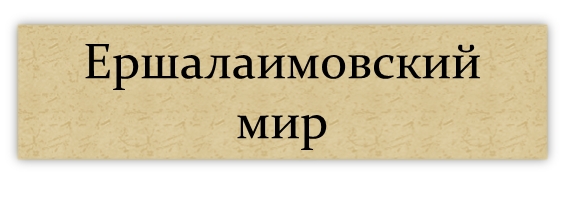 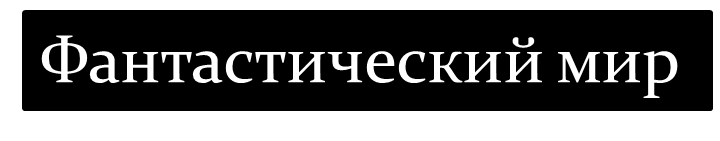 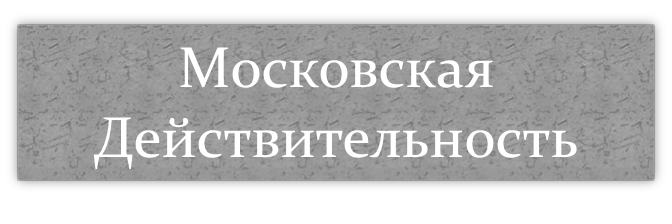 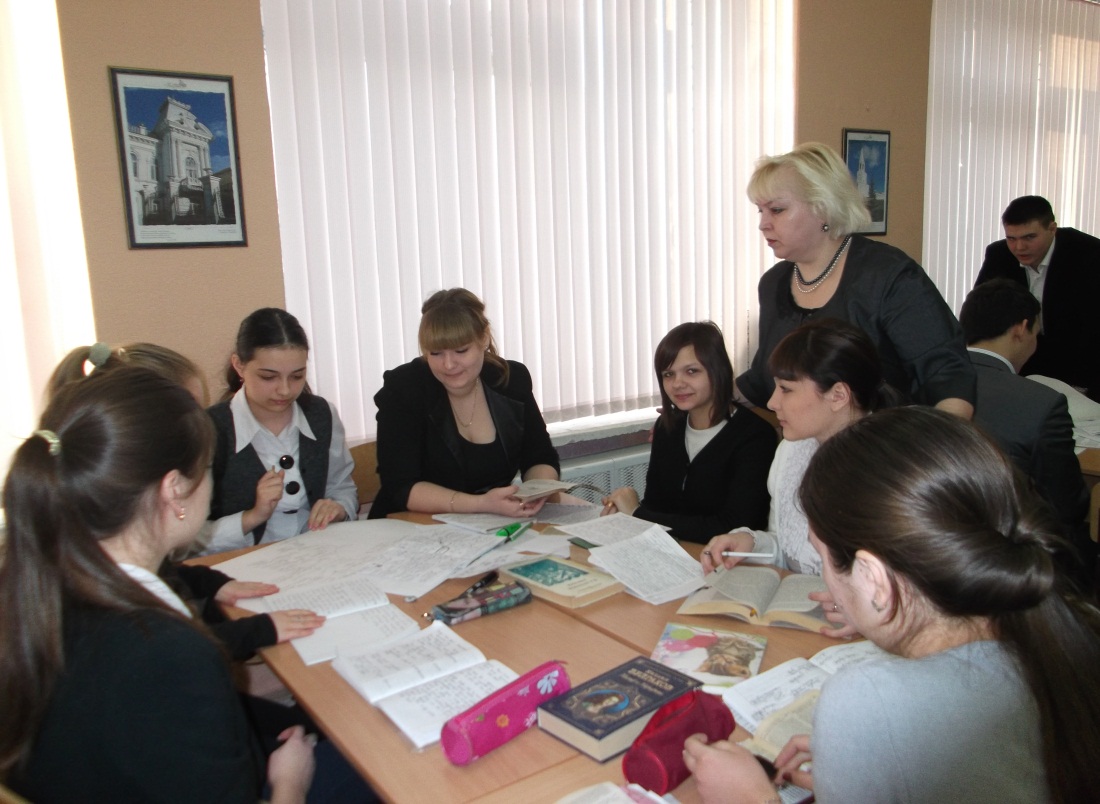 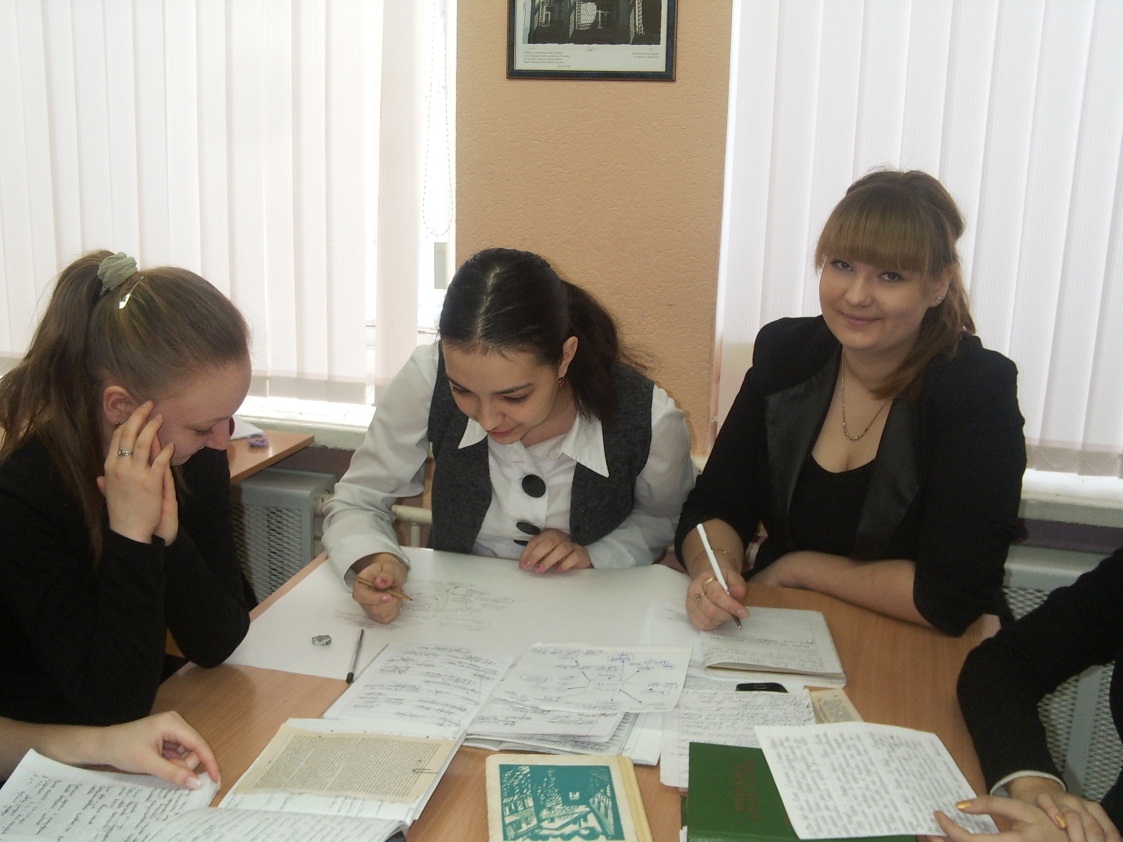 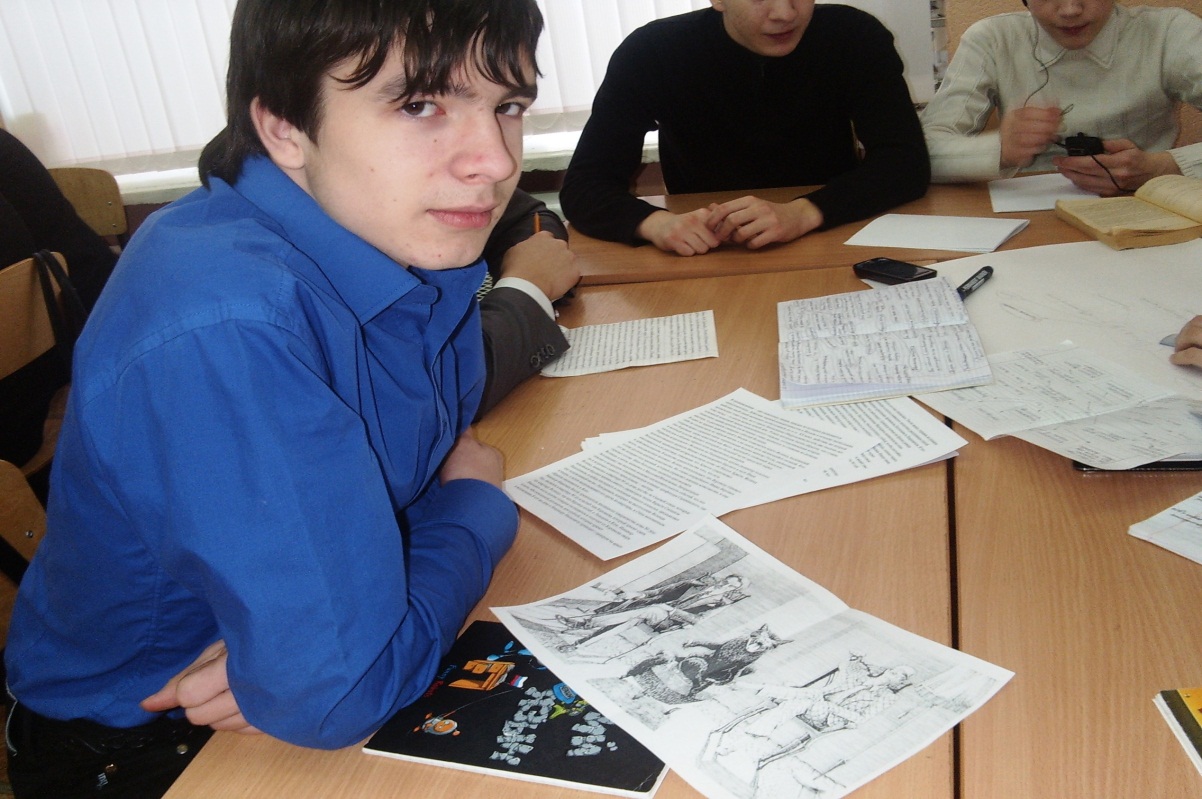 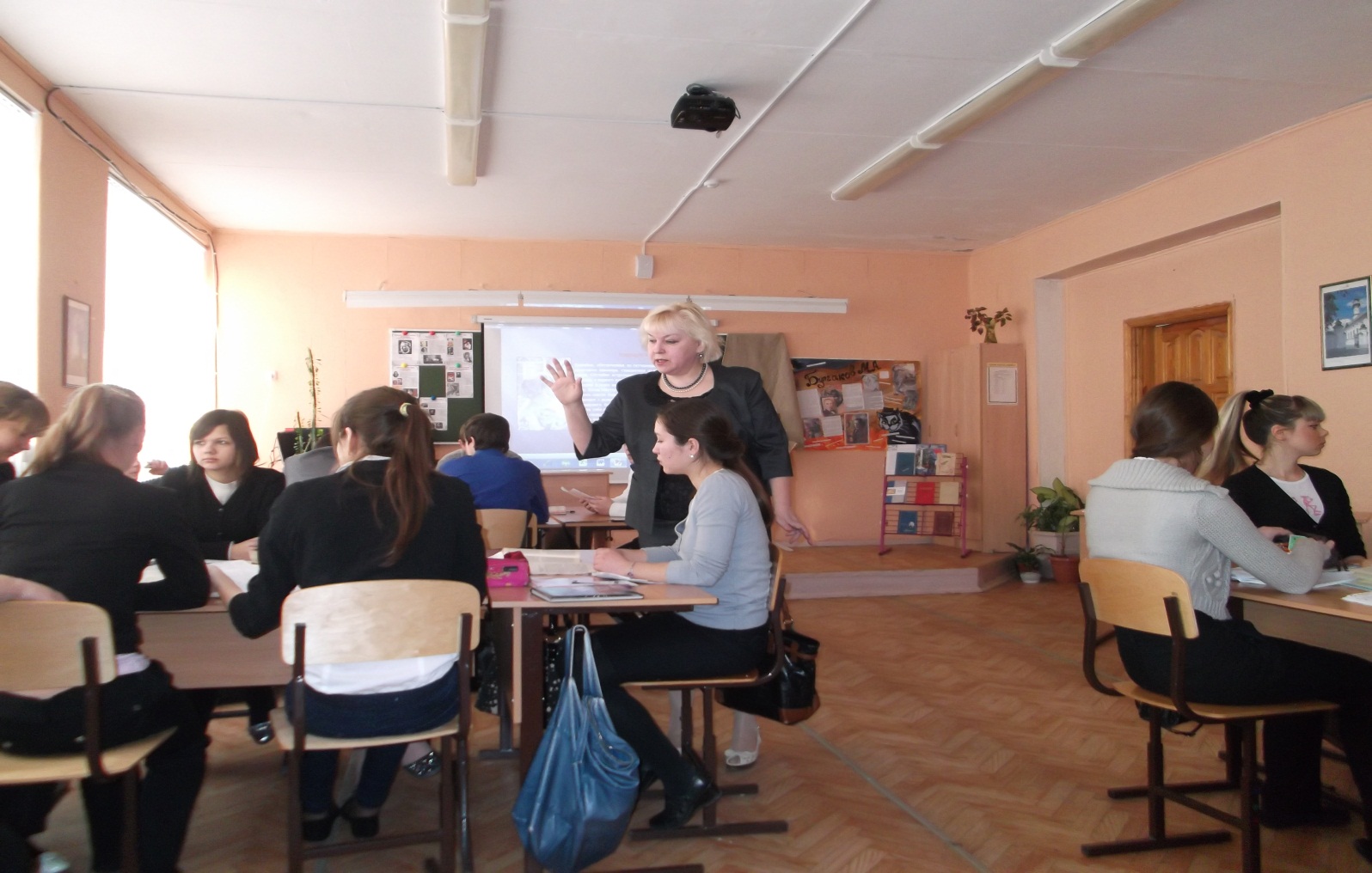 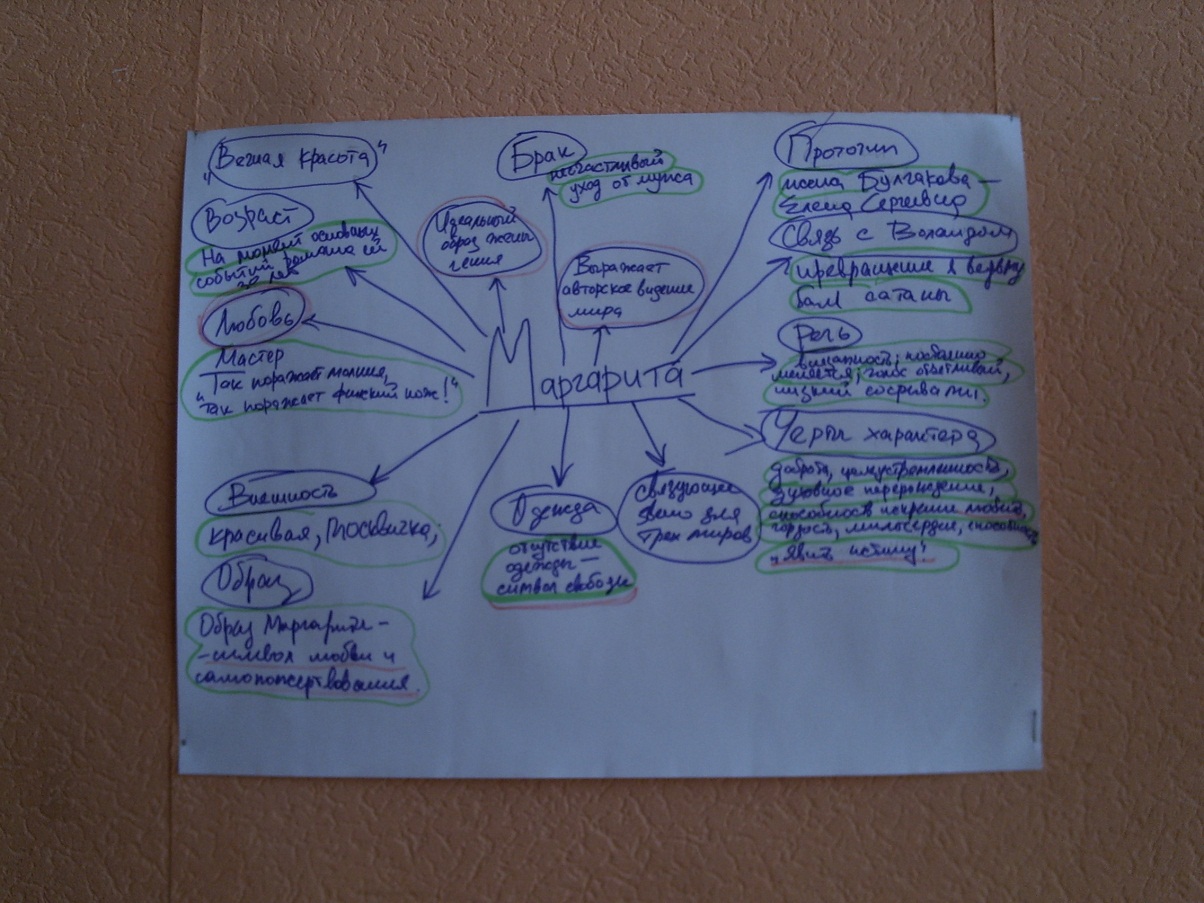 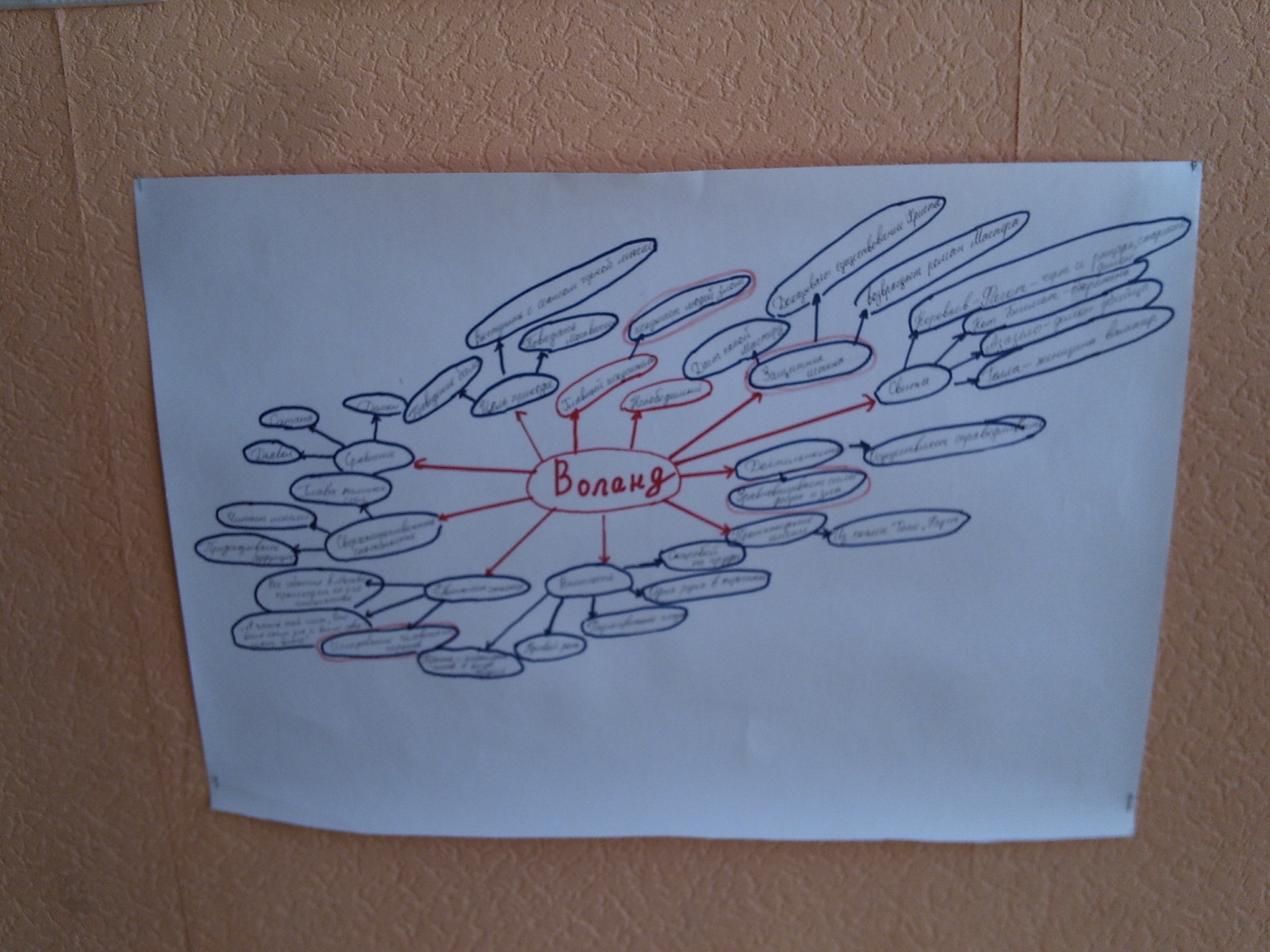 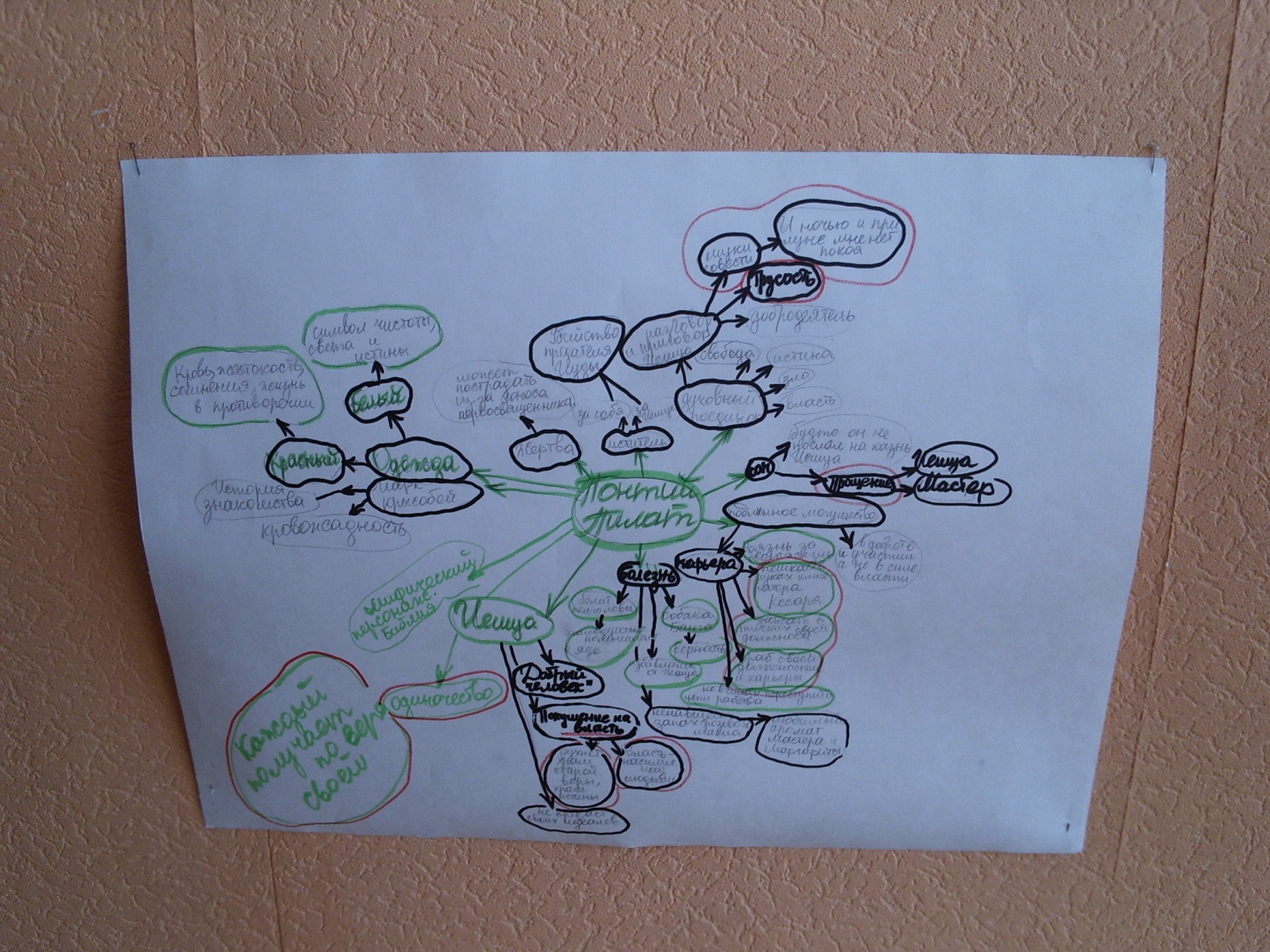 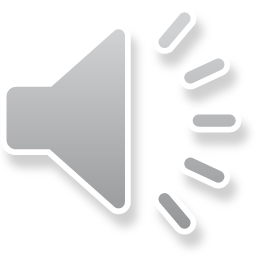 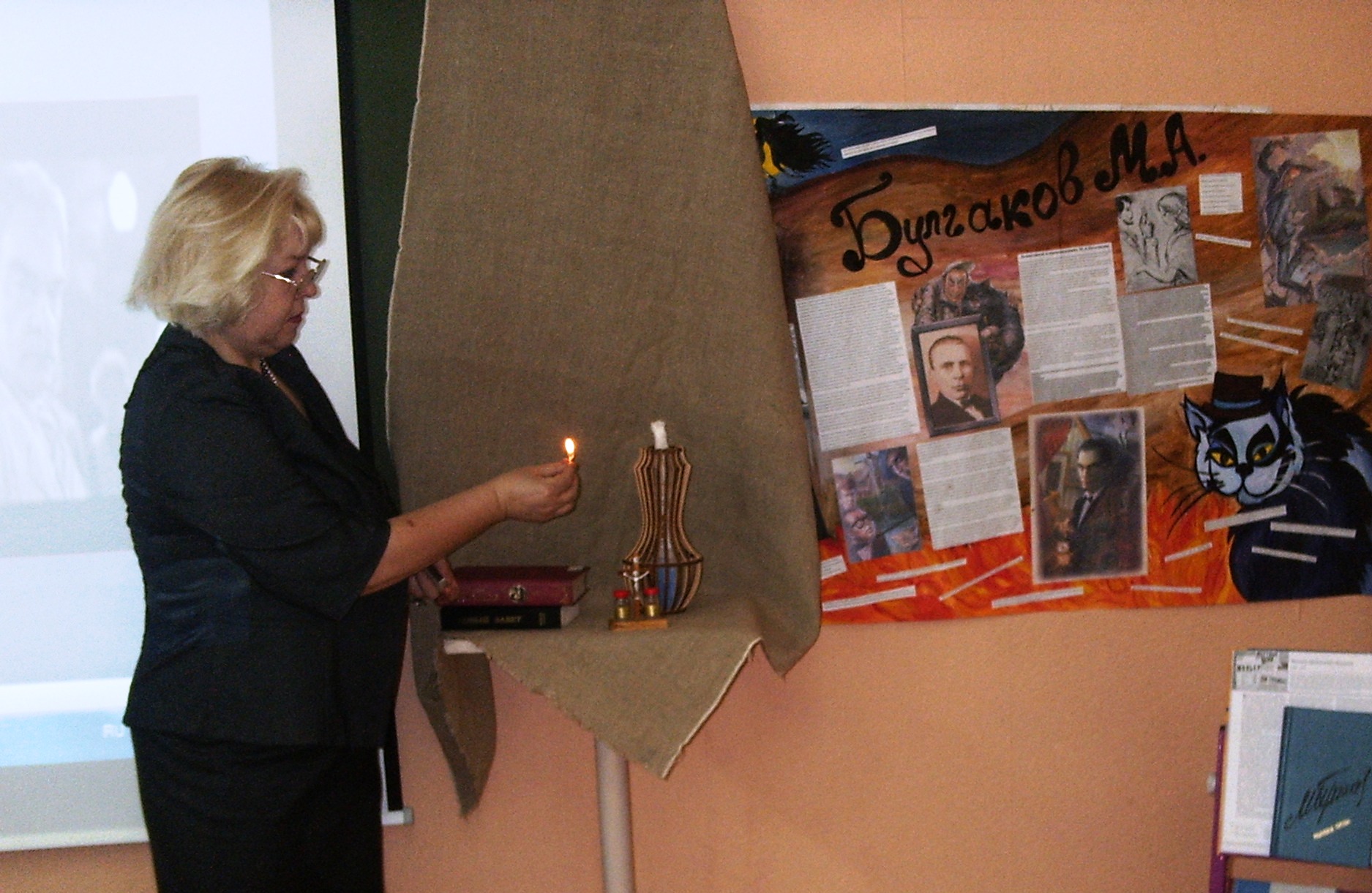 Проблемный вопрос. 
Ради чего свершаются подвиги : Иисуса Христа, Истца, Булгакова?
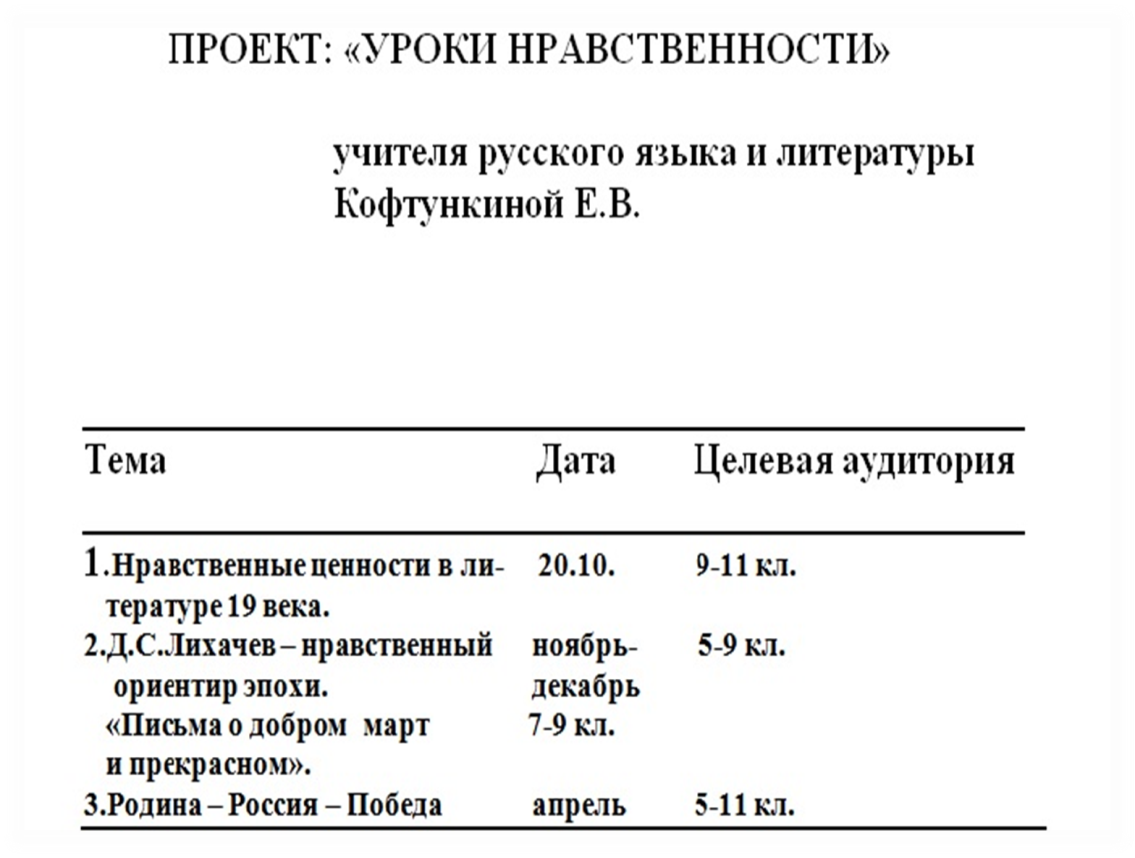 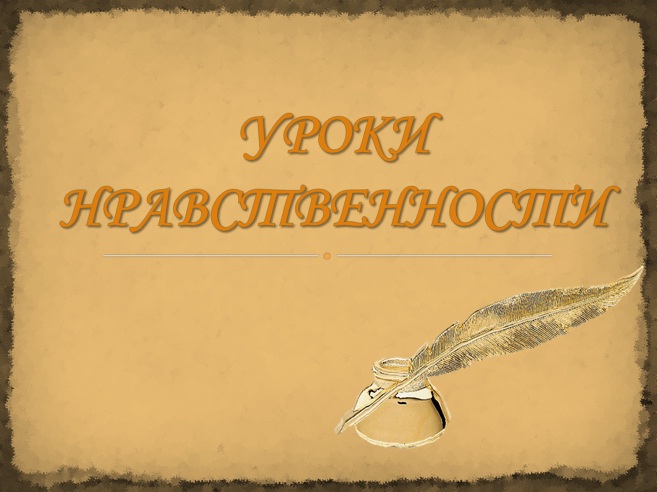 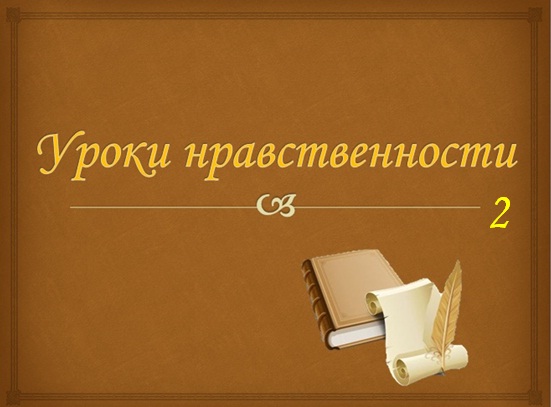 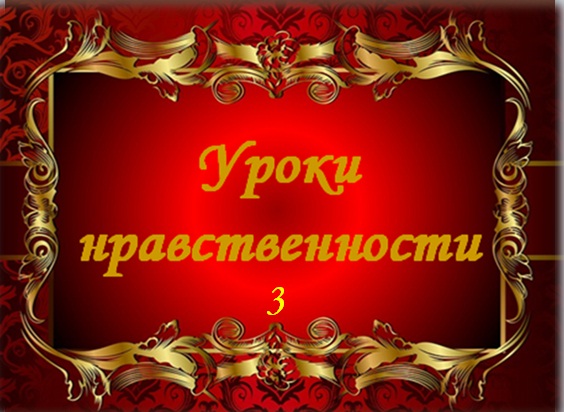 ЧТО ТАКОЕ НРАВСТВЕННОСТЬ?

     По Ожегову С.И., нравственность – это правила, определяющие поведение; духовные и душевные качества, необходимые человеку в обществе, а также выполнение этих правил, поведение.
Мораль и нравственность – понятия-синонимы.
         Мораль в переводе с латинского так и означает «нравственность». Мораль– система норм и правил, определяющих обязанности человека по отношению к обществу, включает в себя общечеловеческие нормы: любовь к родине, трудолюбие, гуманизм, милосердие, честность, преданность, честь, достоинство, уважение к старшим и многое другое.
«Золотой век» русской литературы
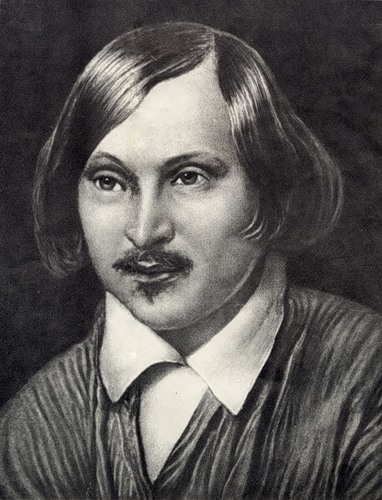 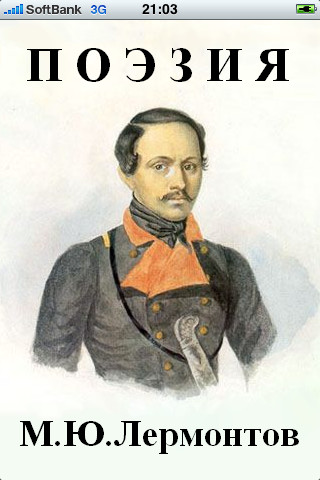 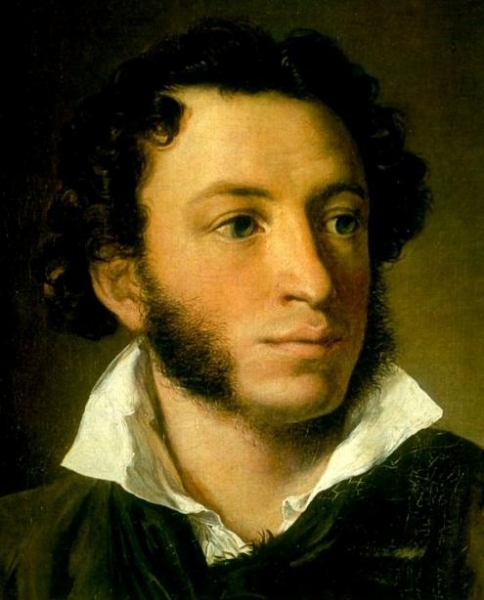 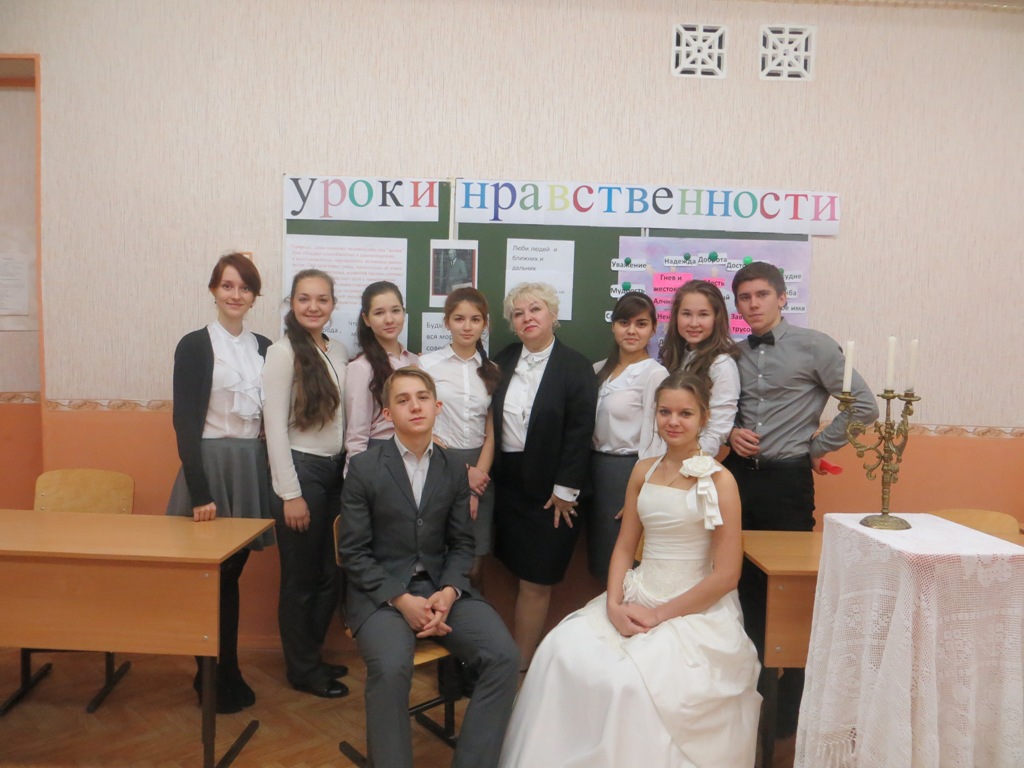 26
Thursday, October 08, 2015
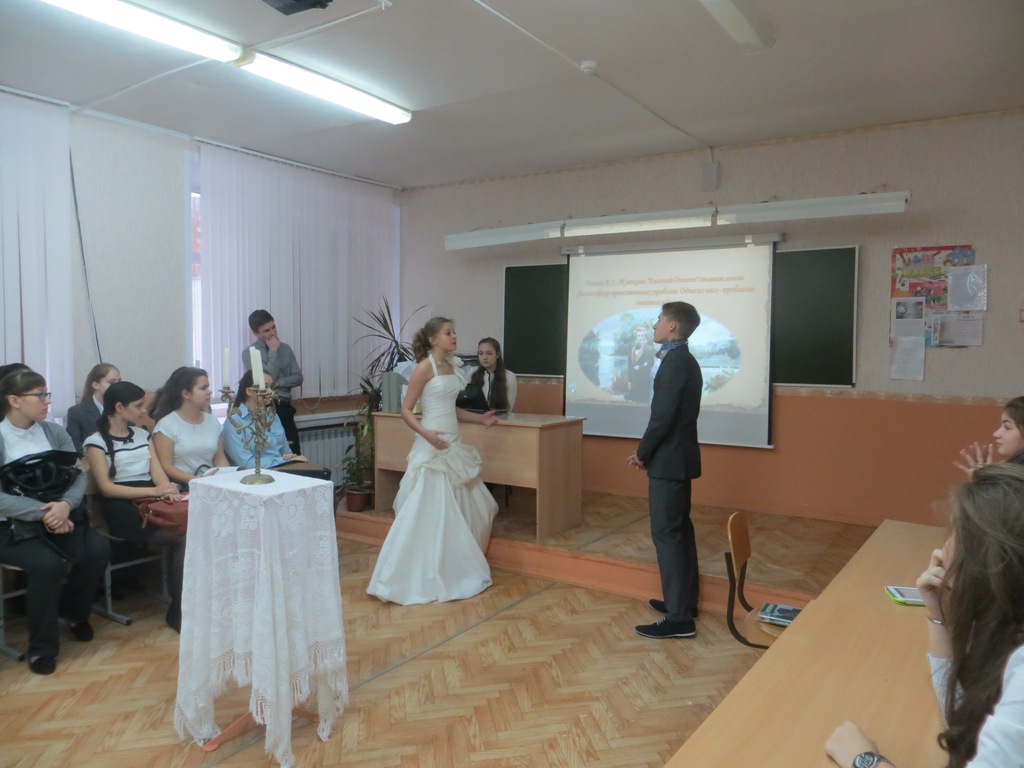 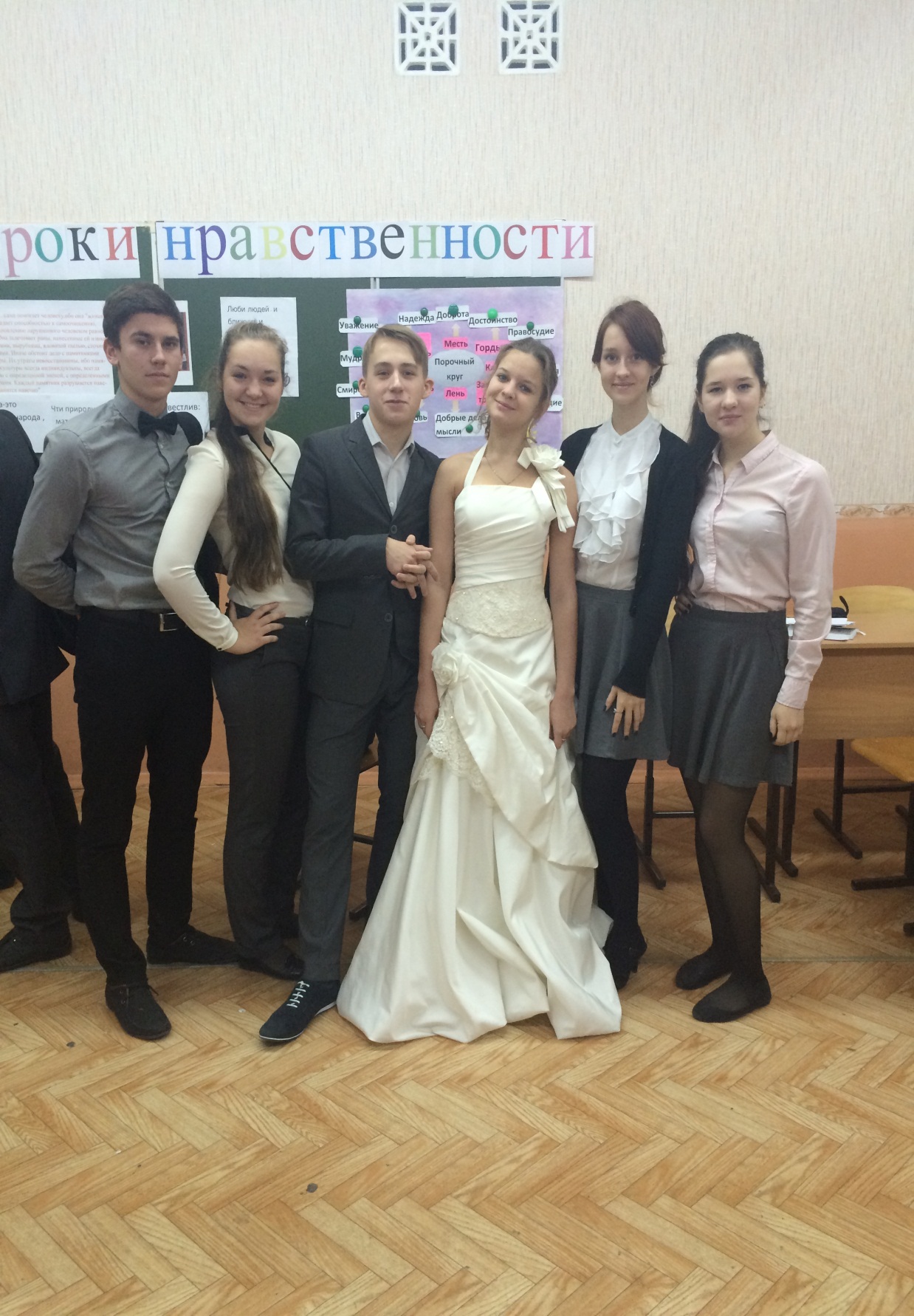 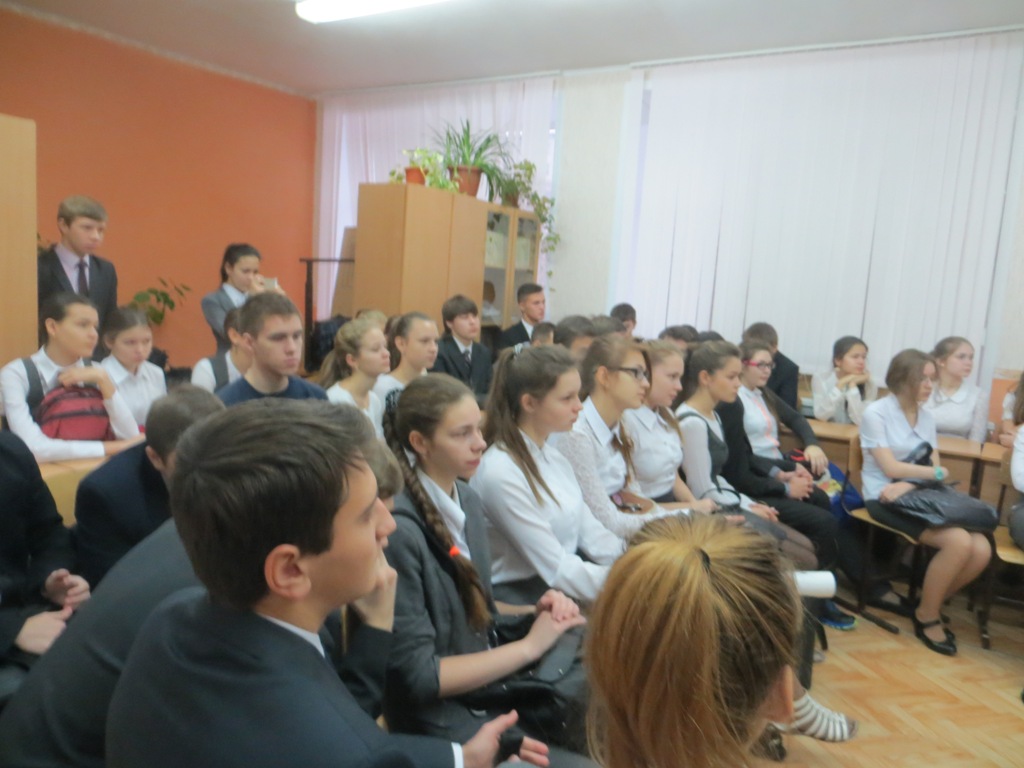 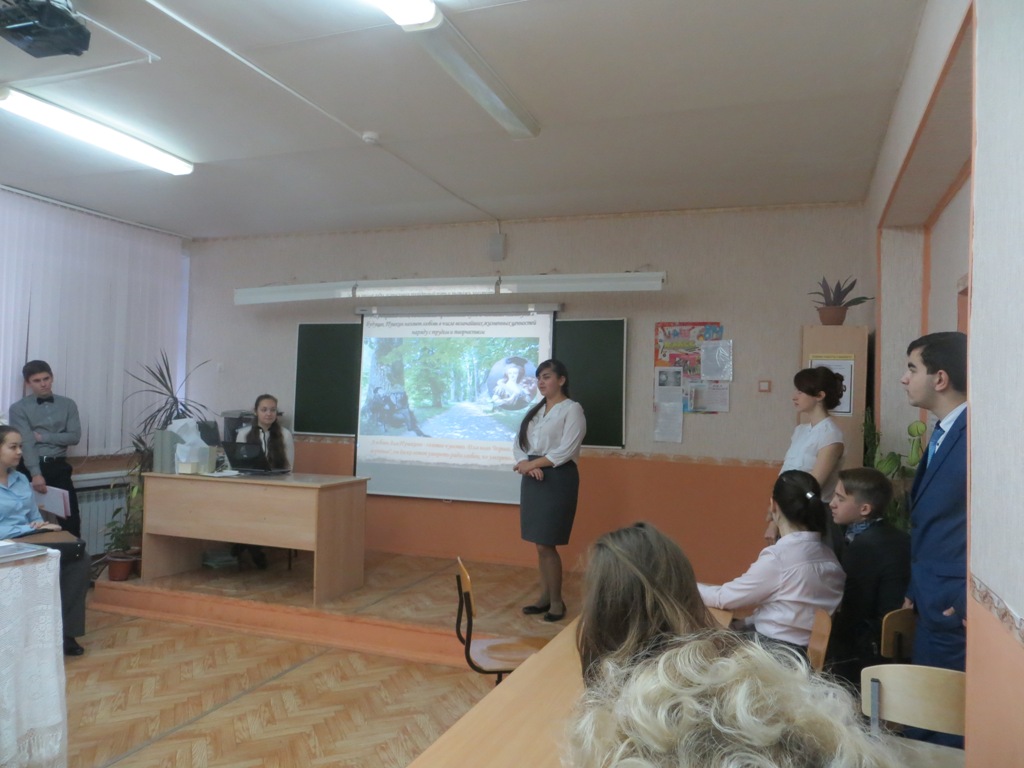 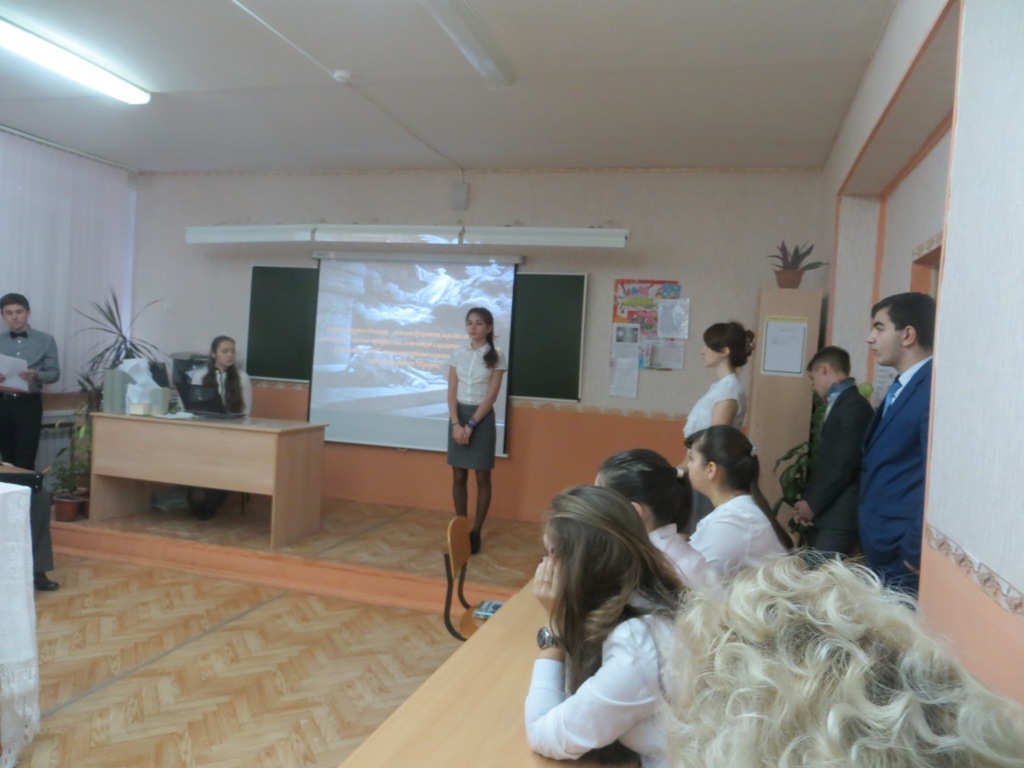 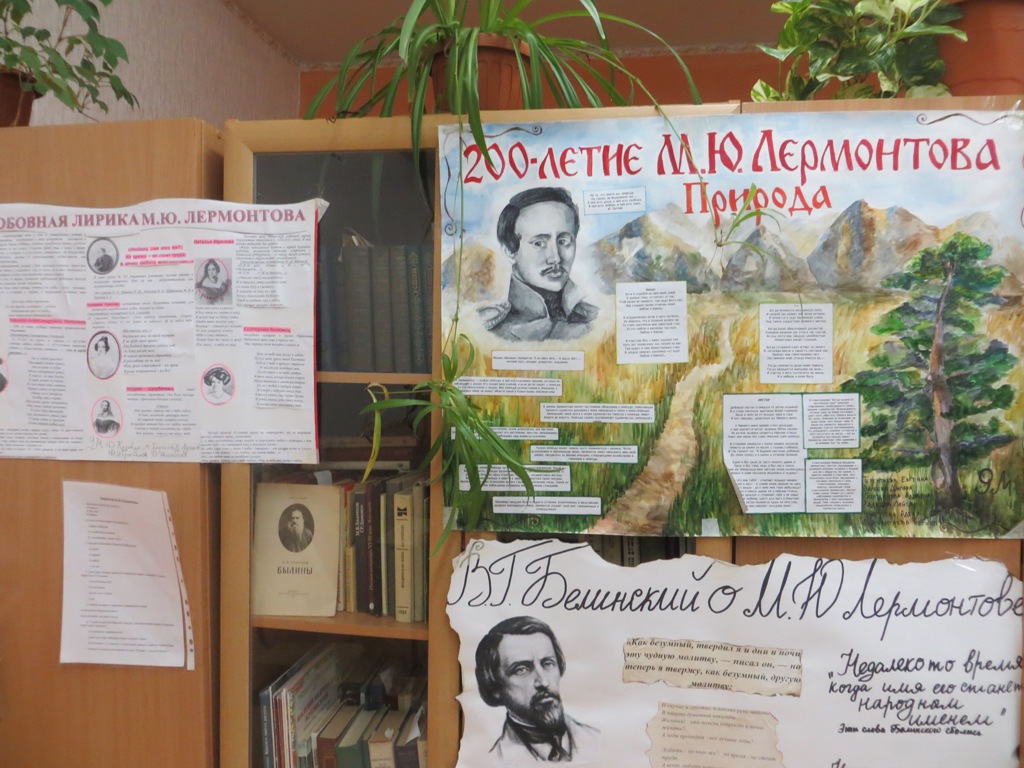 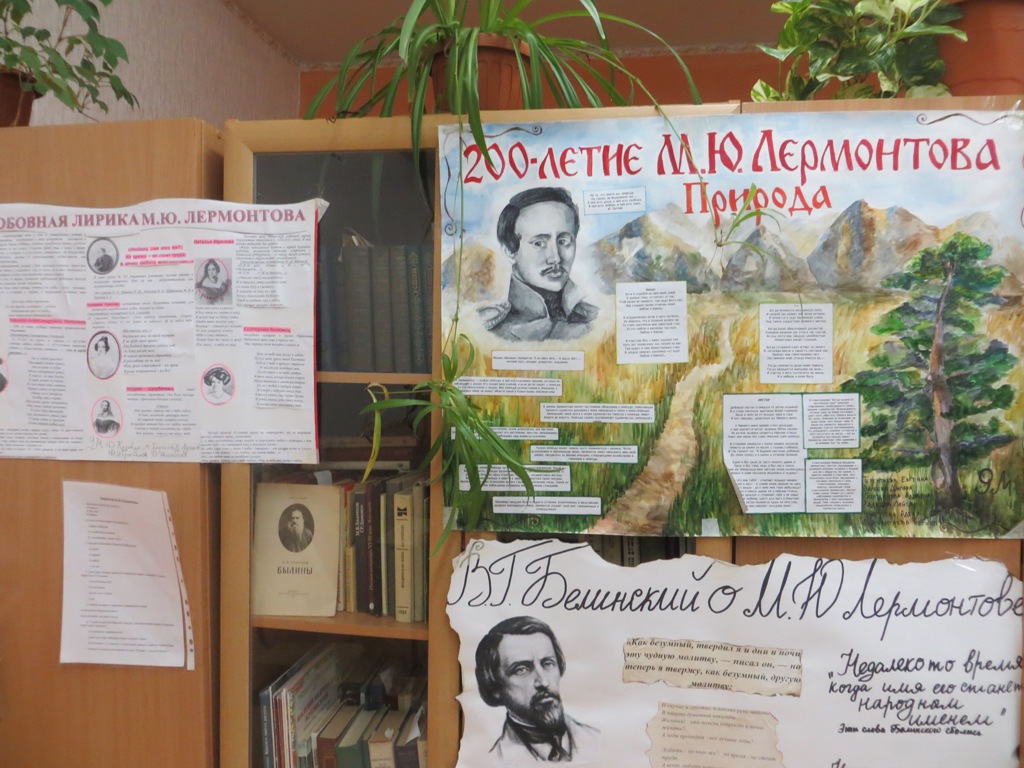 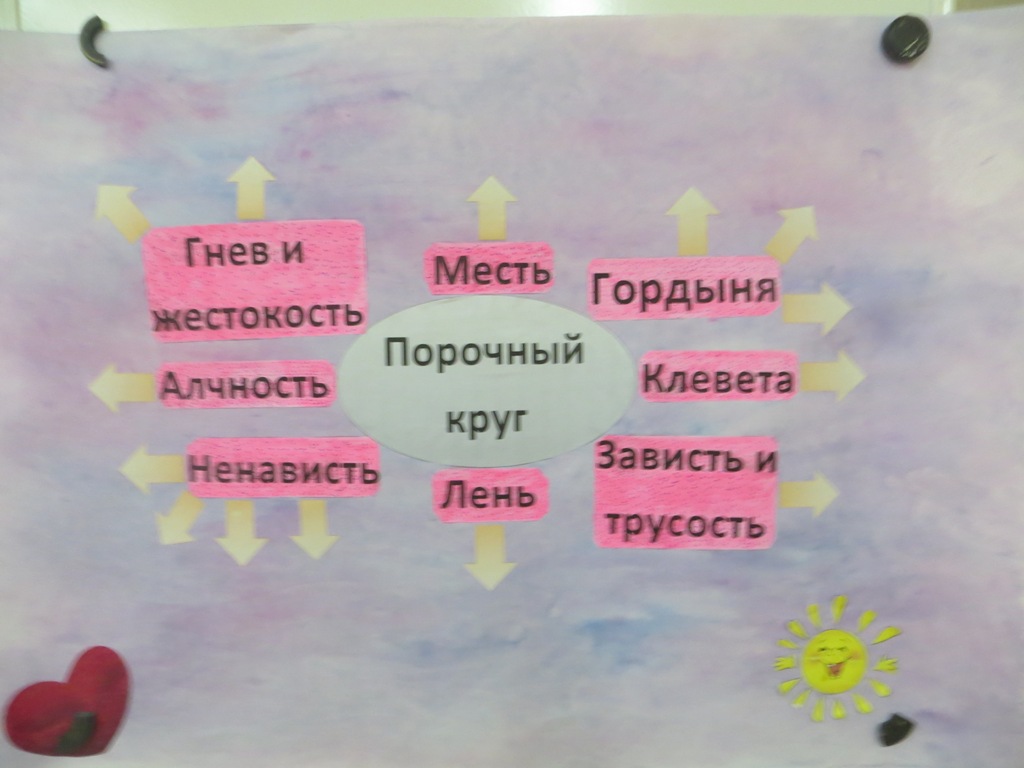 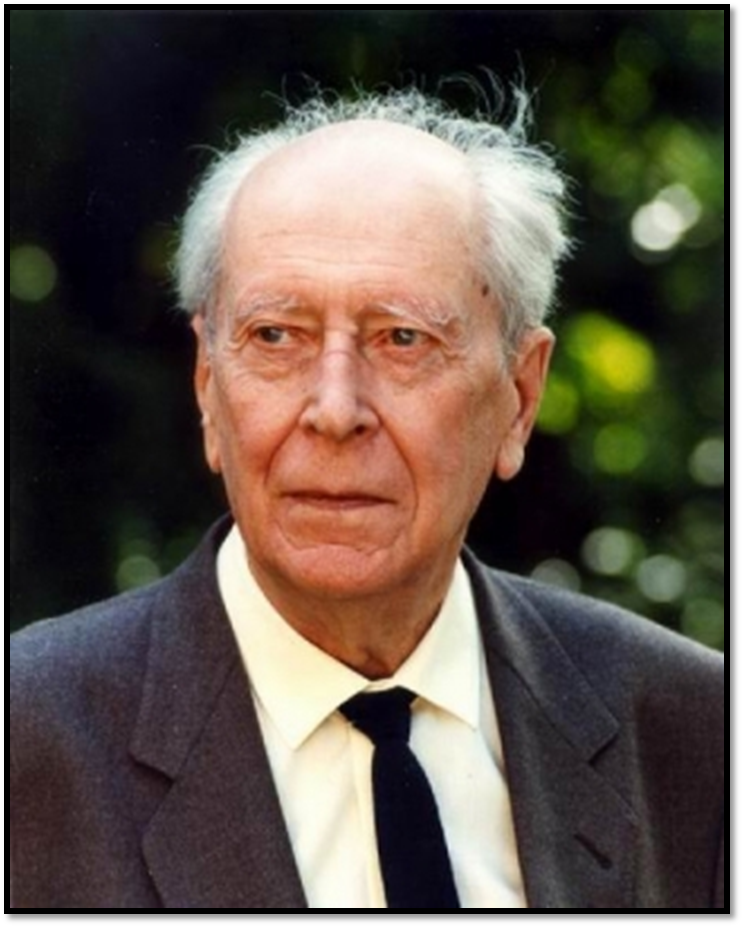 Дмитрий Сергеевич Лихачёв(1906 – 1999)
«Россия не абстрактное понятие. Развивая ее культуру, надо знать, что она представляла собой в прошлом и чем является сейчас. Как это ни сложно, Россию необходимо изучать…»
Д.С. Лихачёв
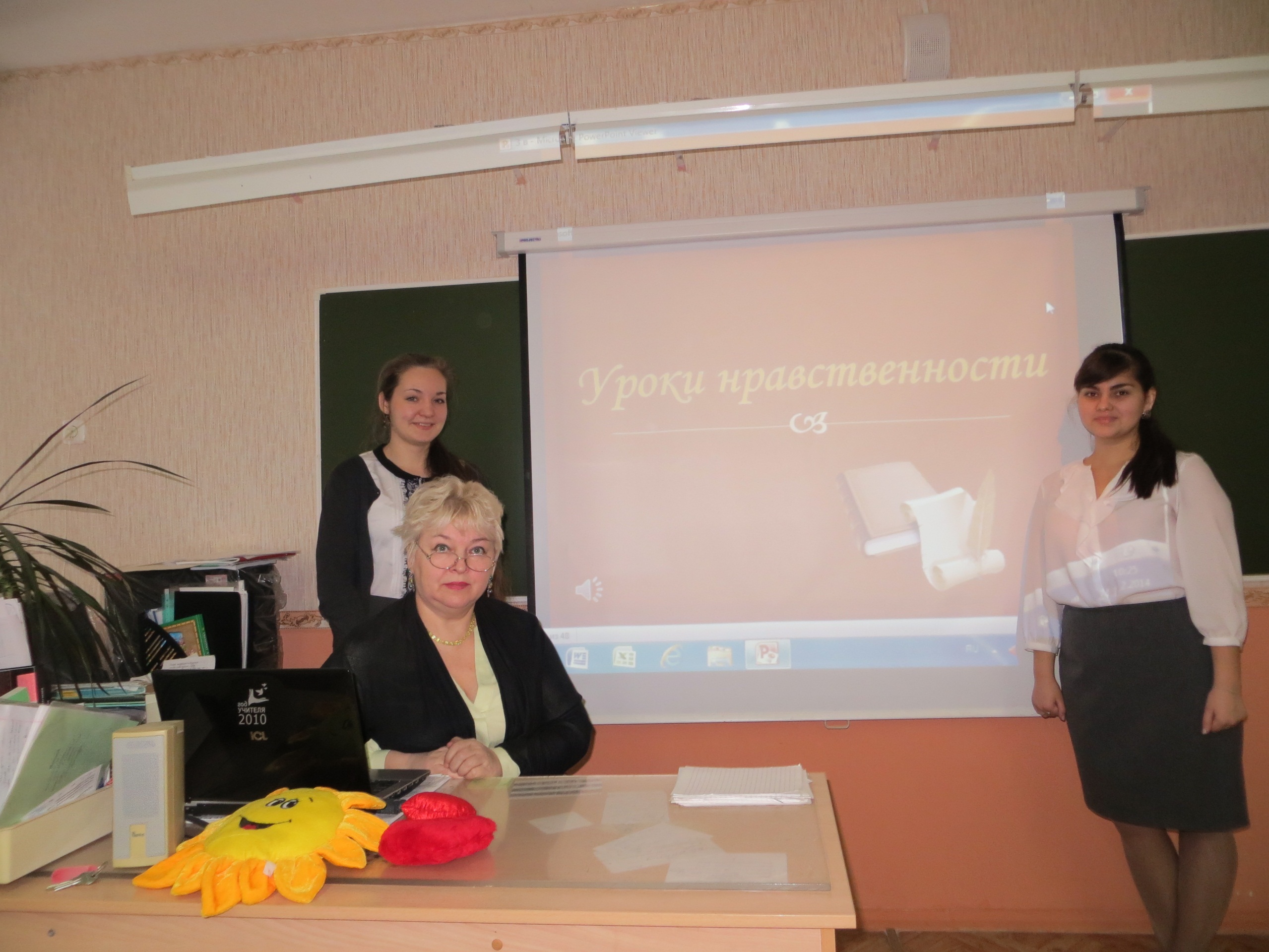 Дмитрий Сергеевич Лихачев –эталон нравственной жизни и творчества.
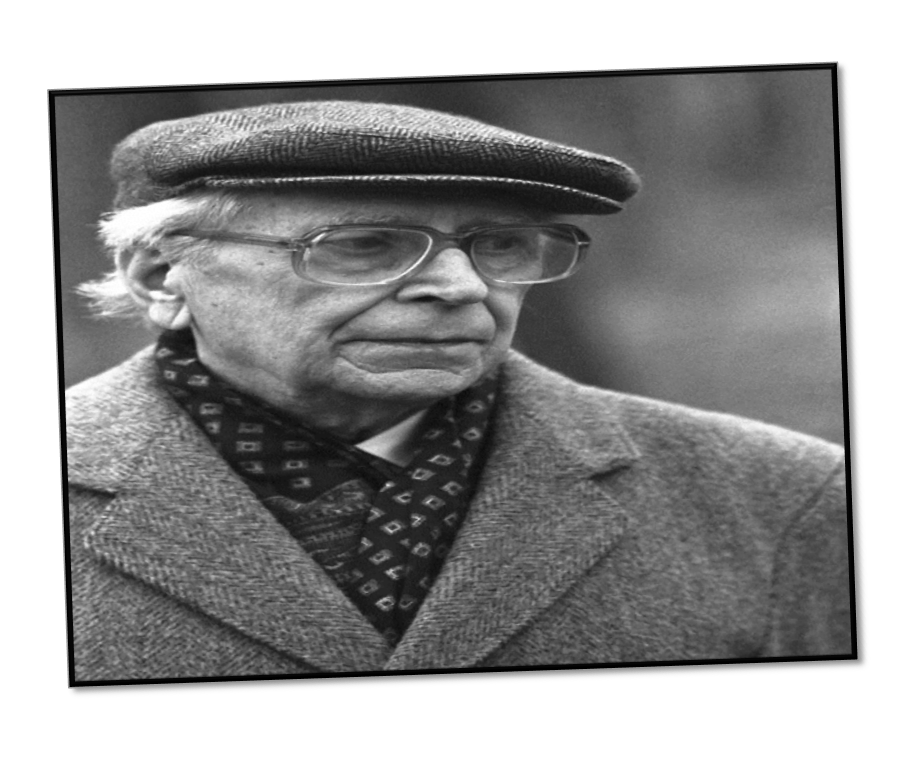 Академик Лихачев отличался не только масштабами своих работ ,но и их особым нравственным, гражданским стержнем.
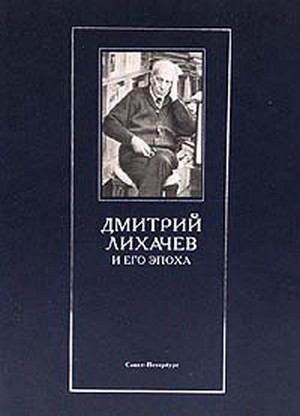 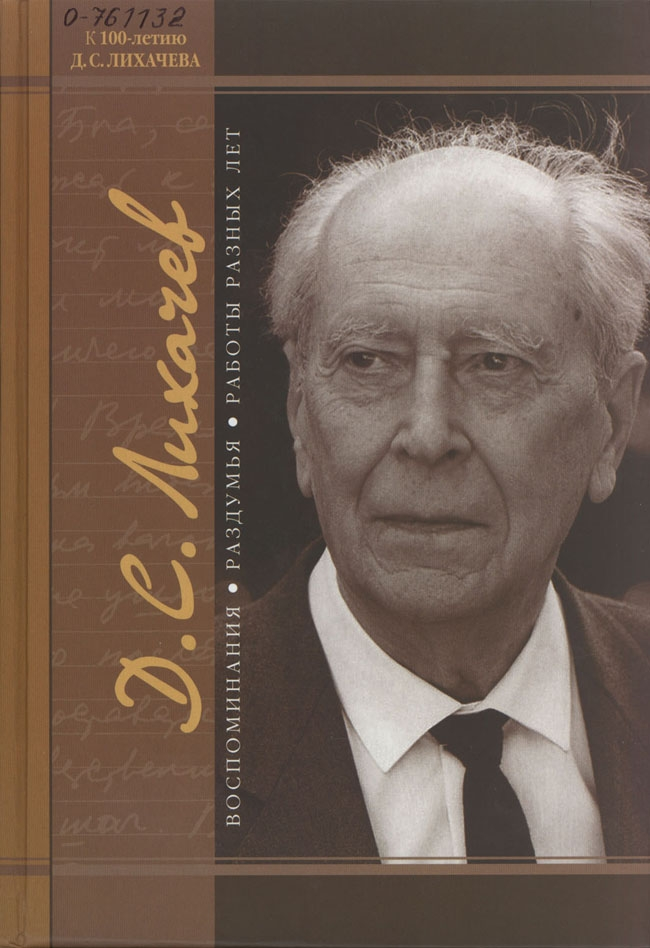 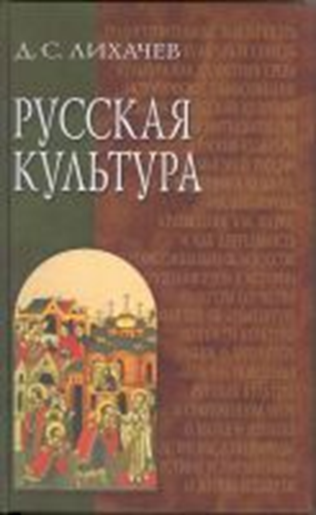 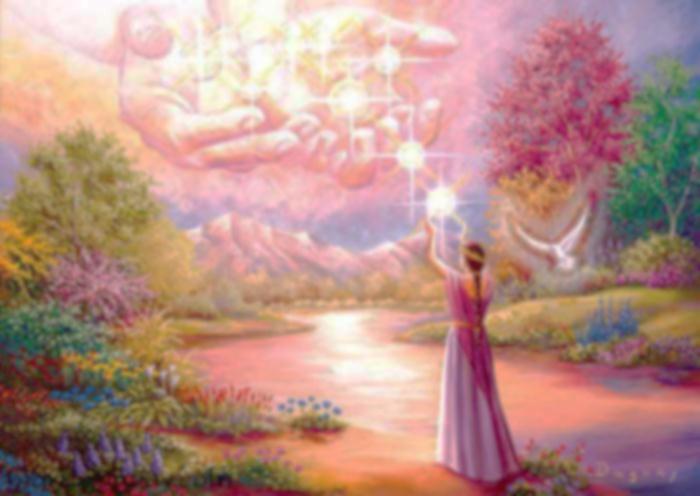 Содержание  книги  «Письма  о добром»  -  это раздумья о цели и смысле человеческой жизни, о её главных ценностях.. В письмах, адресованных молодому поколению, академик Лихачев рассказывает о Родине, патриотизме,  о  величайших  духовных  ценностях  человечества,  о  красоте  окружающего мира.
«Письма о добром»
Душа человека… У одних она с горошину, а у других – всеохватная, готовая вместить весь мир. Сострадание, милосердие, совесть, а рядом – жестокость, зависть, насилие, жажда власти. И человек, выходит, то душевный, то равнодушный. Душу человека надо растить осторожно, внимательно и с любовью. Другого пути у человечества нет, если оно хочет жить по-человечески.
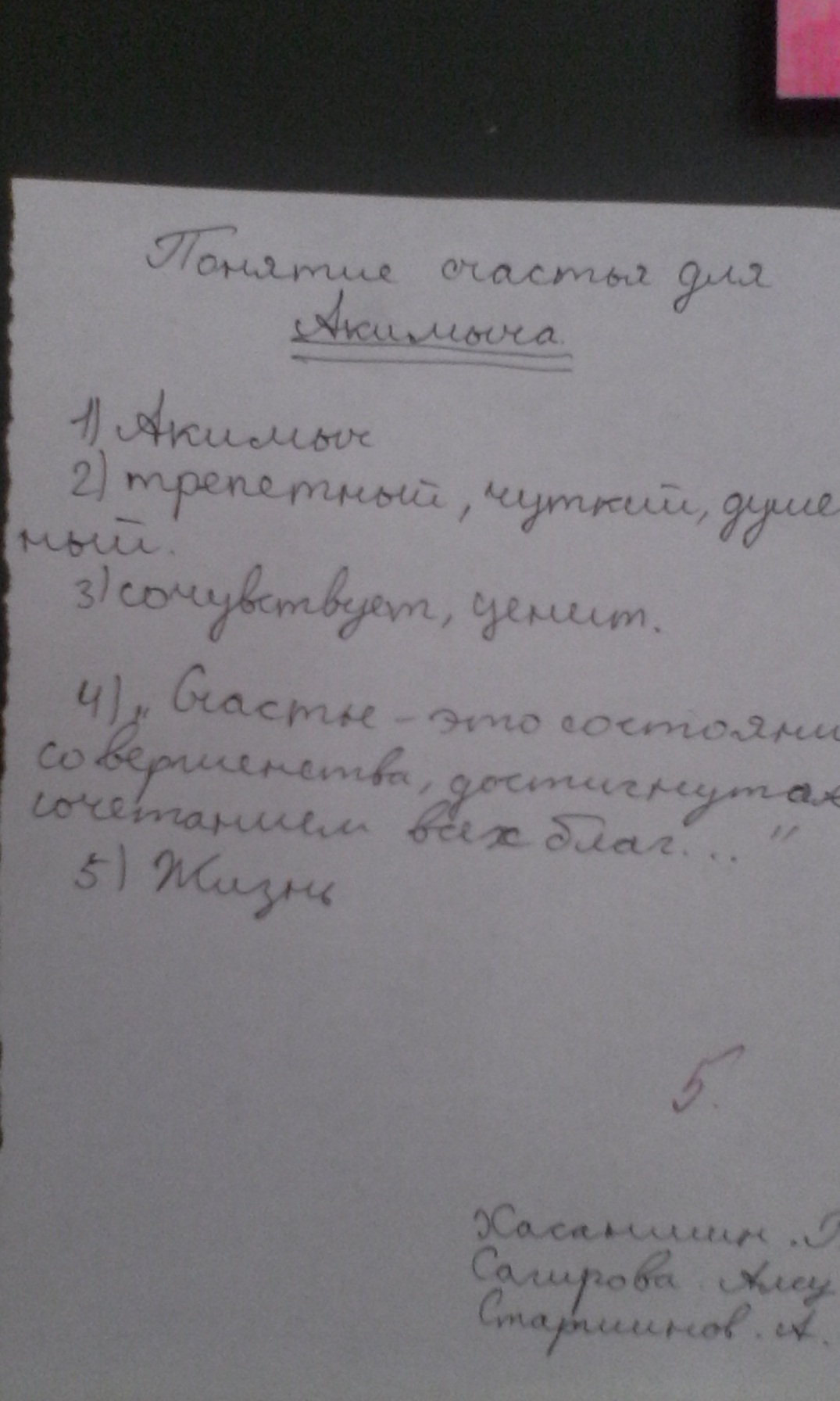 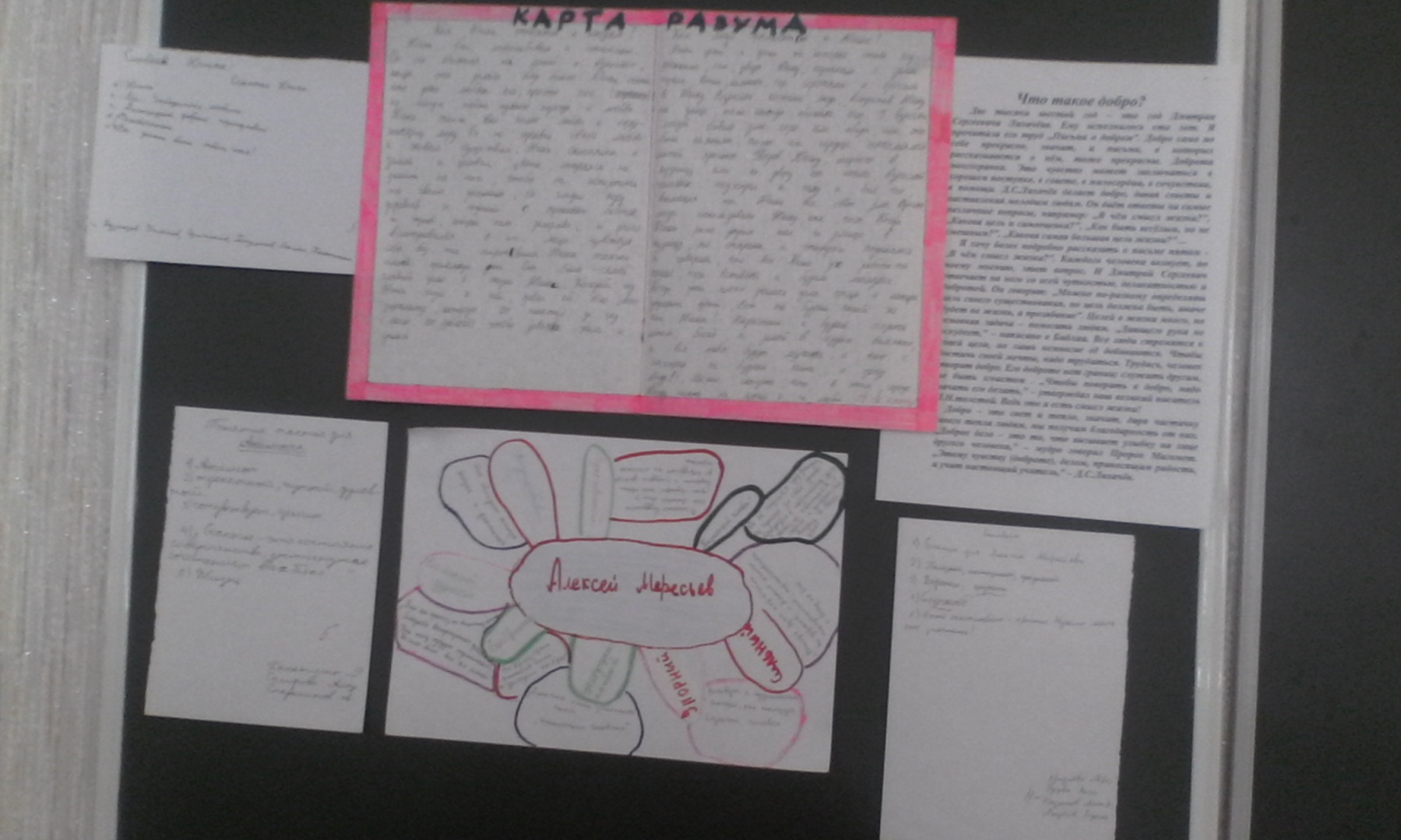 Владимир Короленко
«Слепой музыкант»
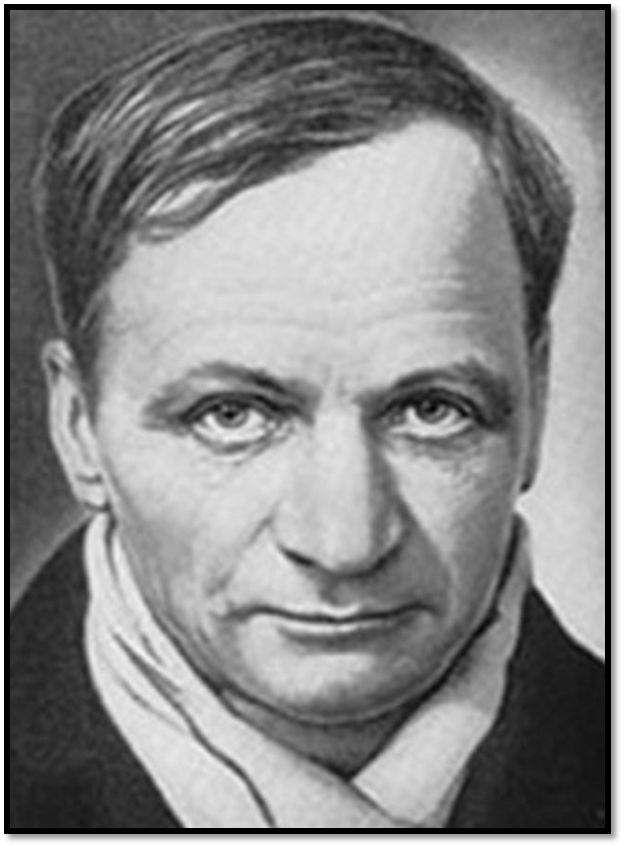 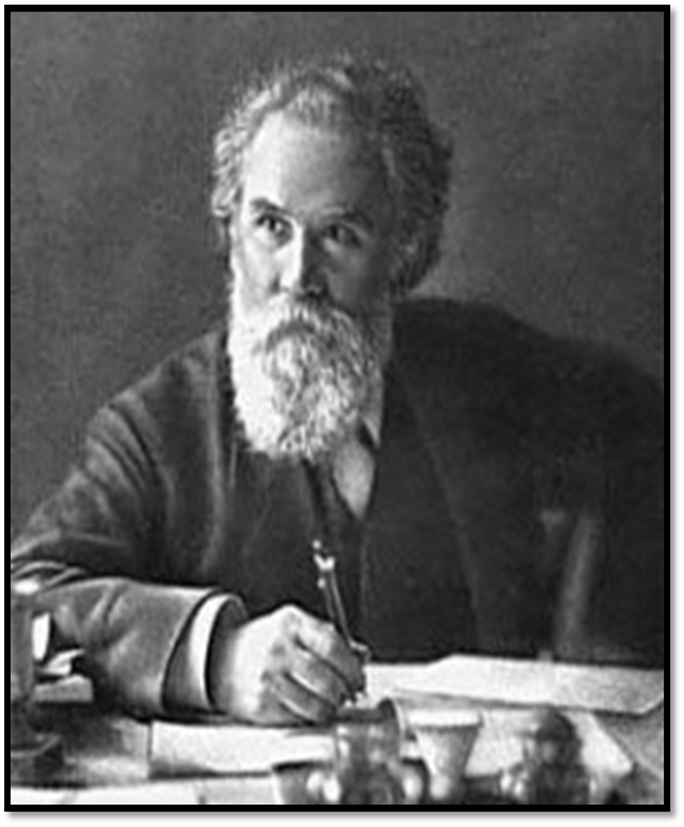 Андрей Платонов
«Юшка»
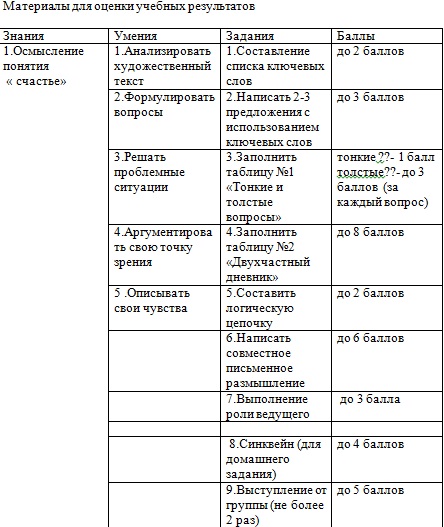 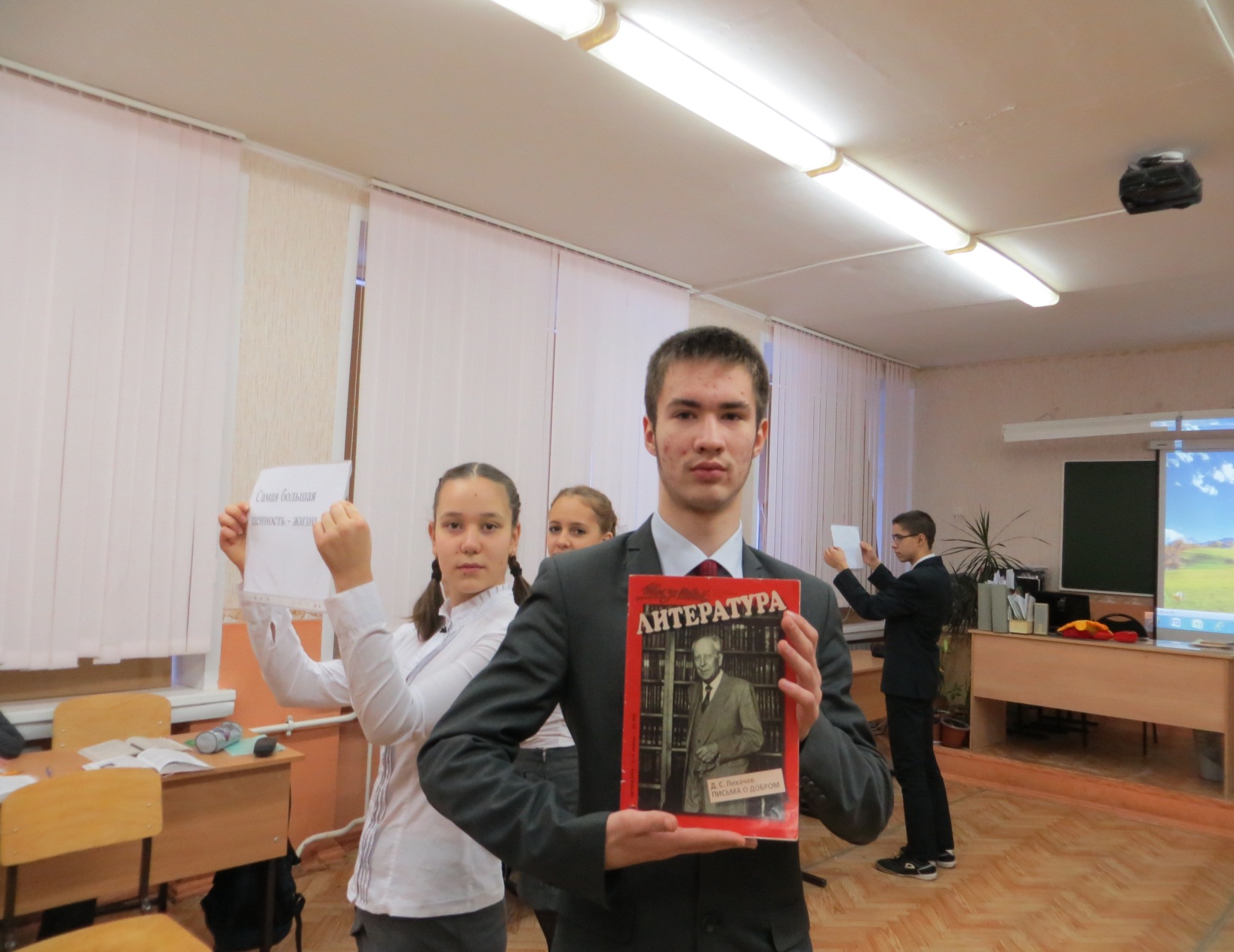 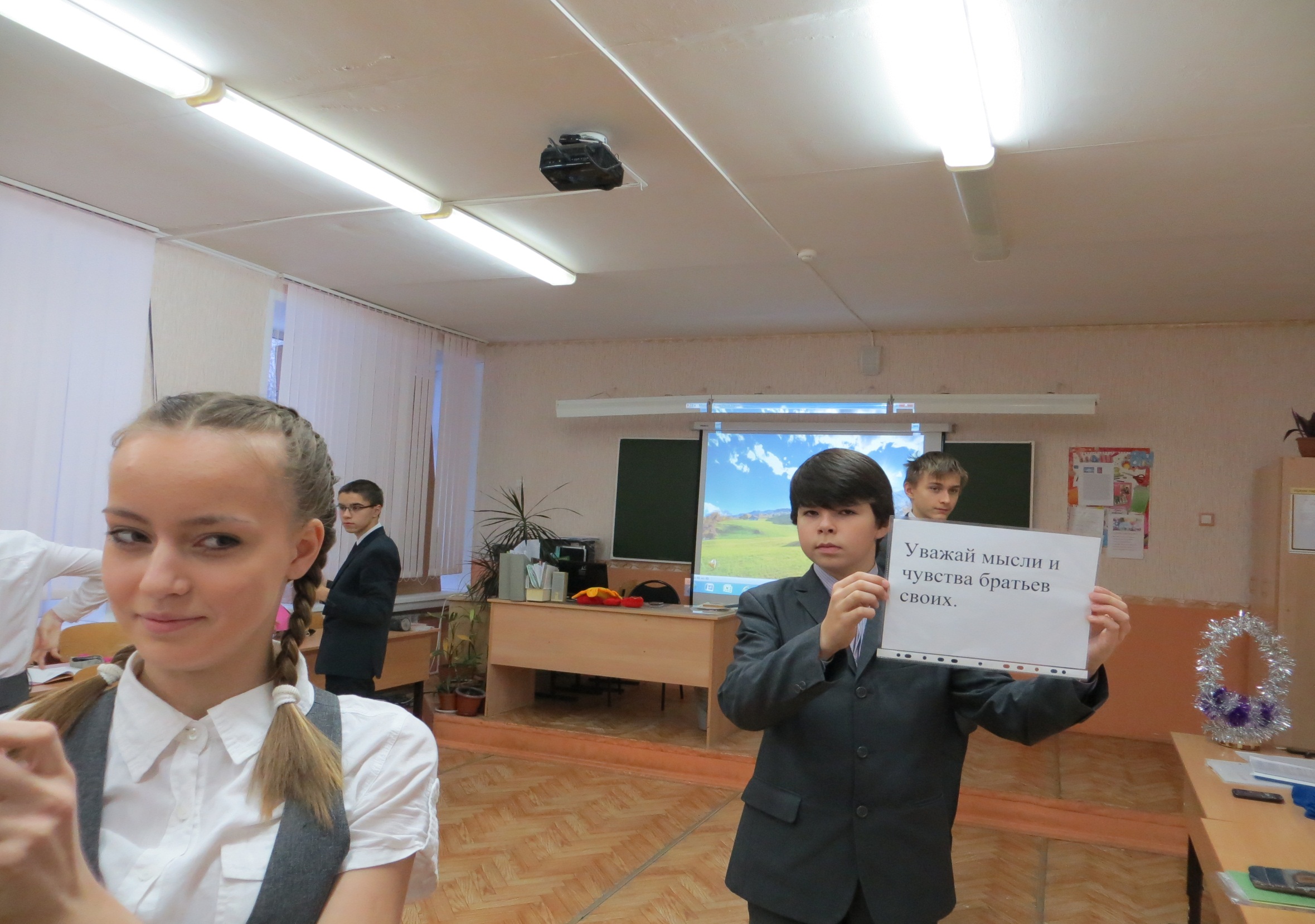 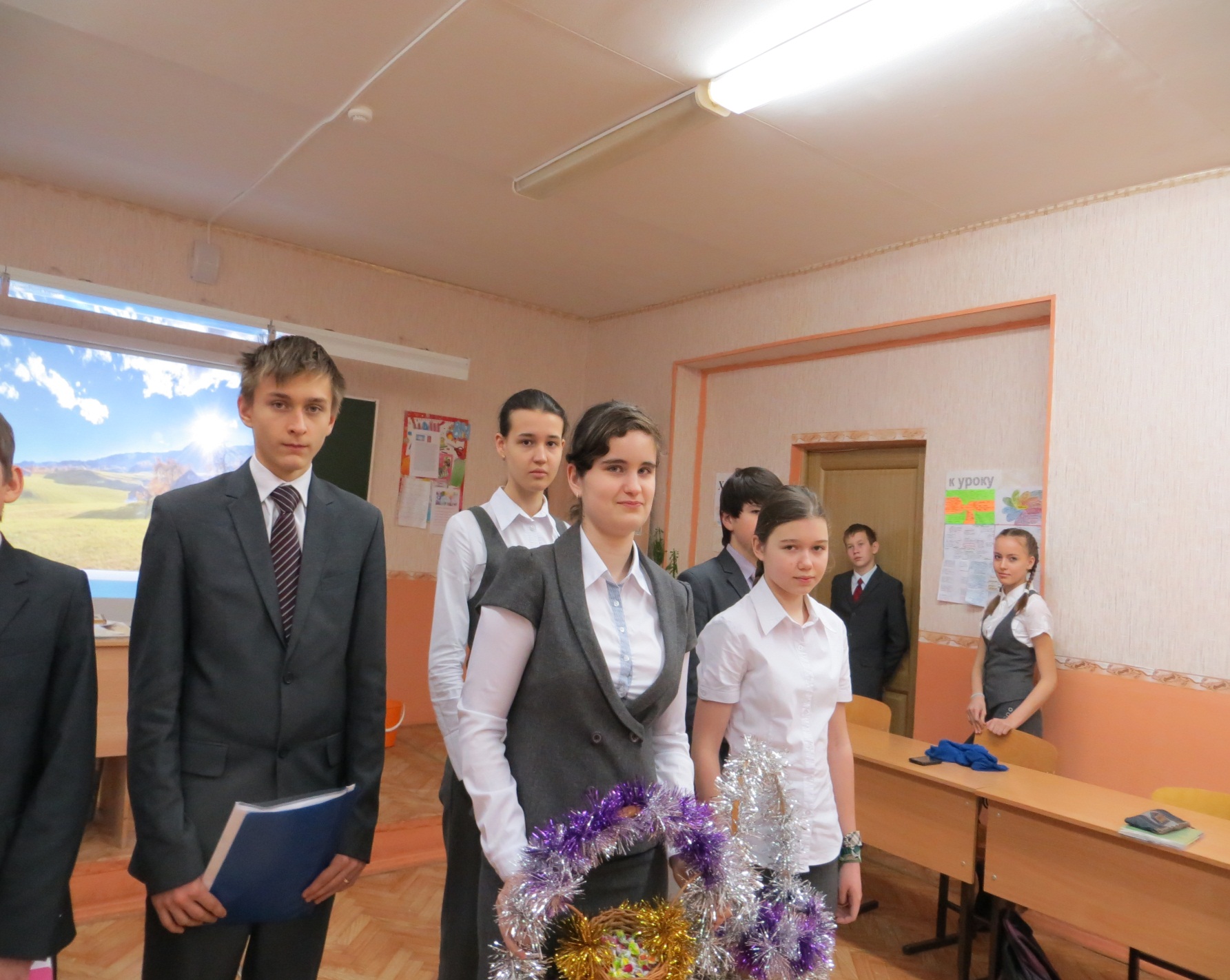 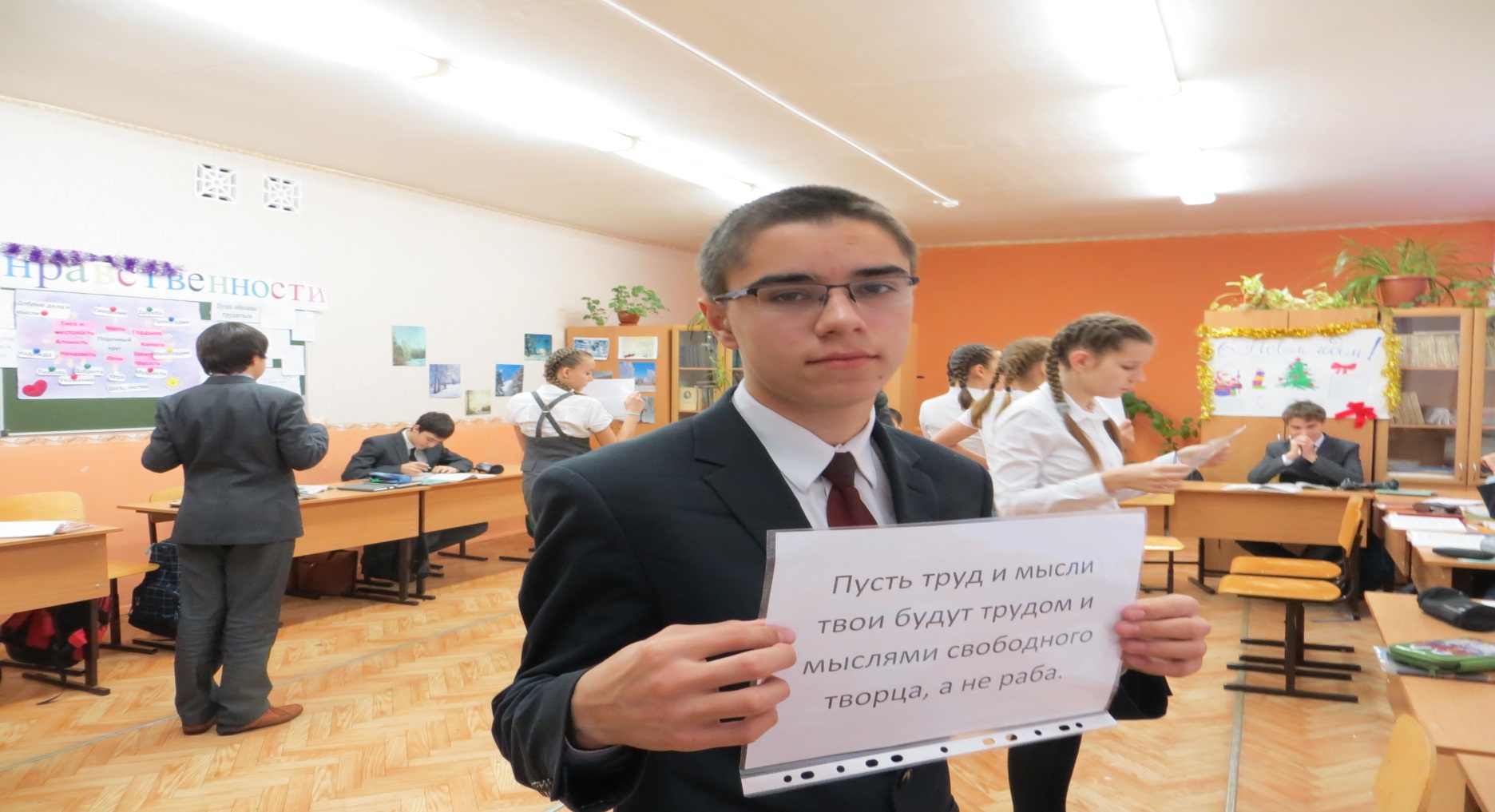 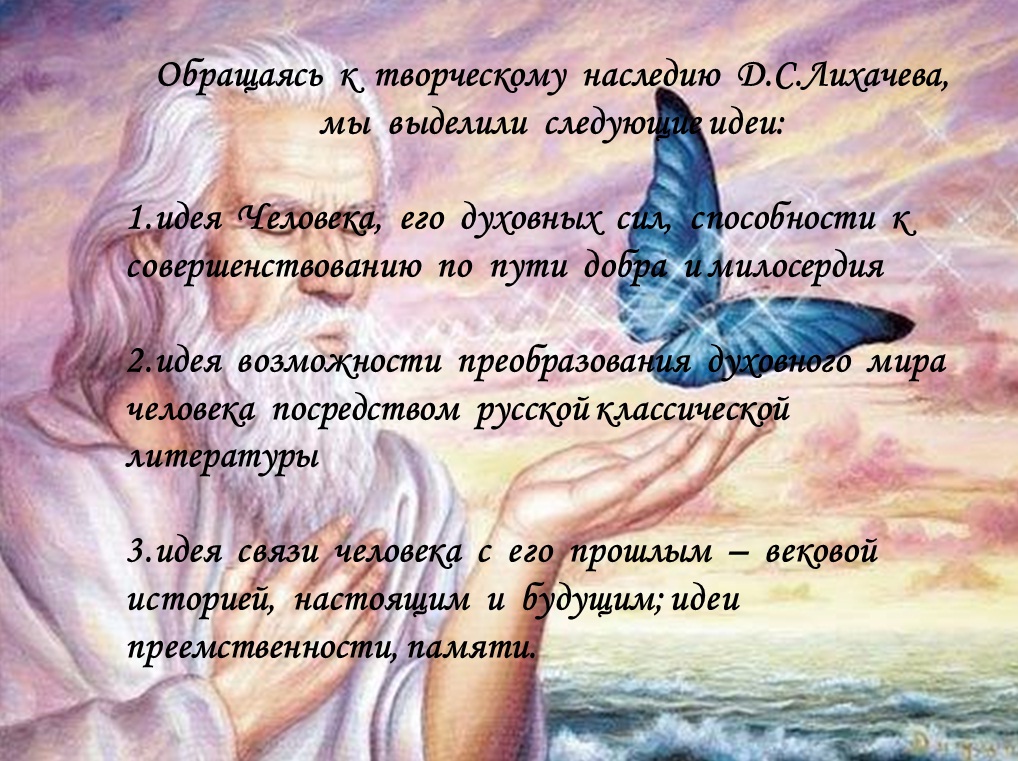 Евгений Носов
«Кукла»
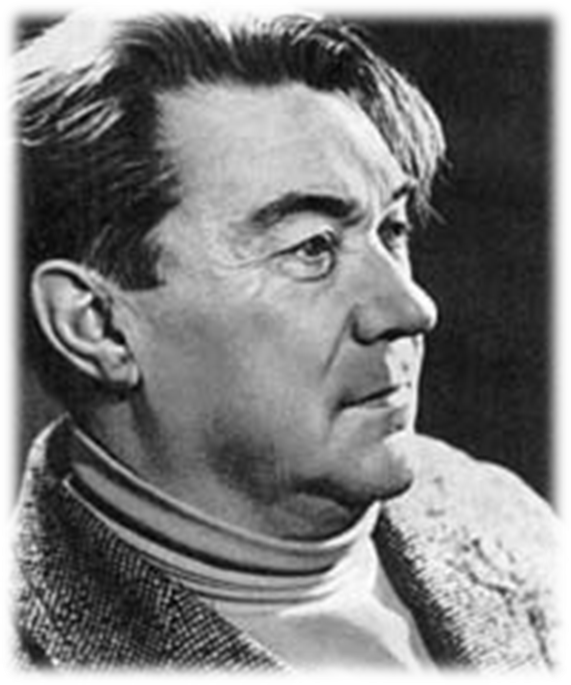 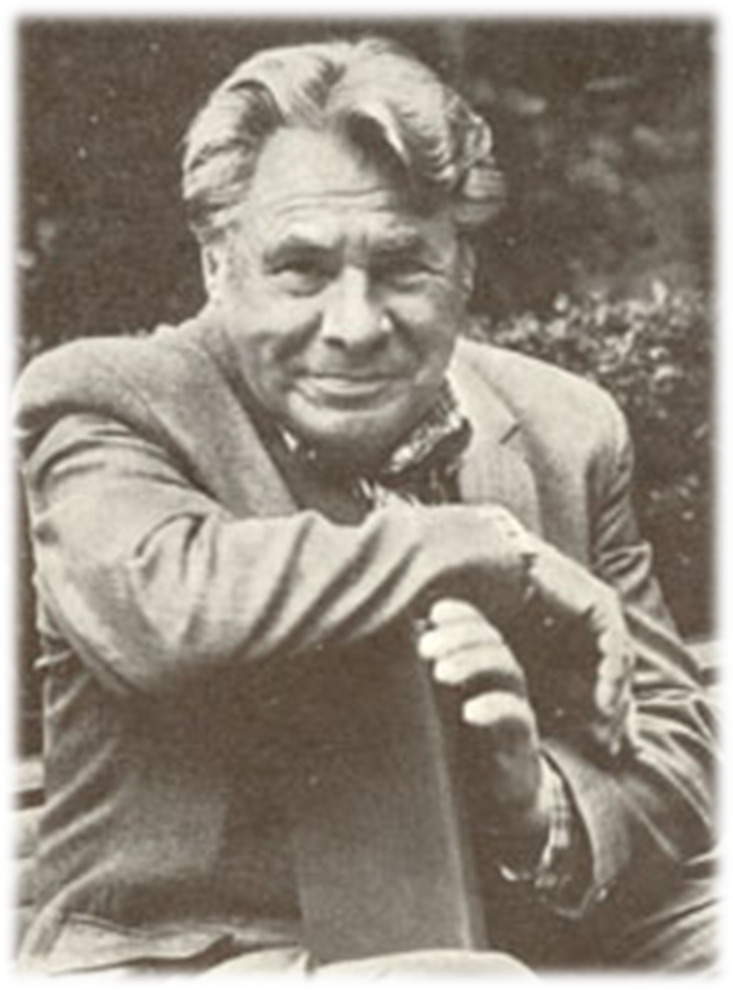 Борис Полевой
«Повесть о настоящем 
человеке»
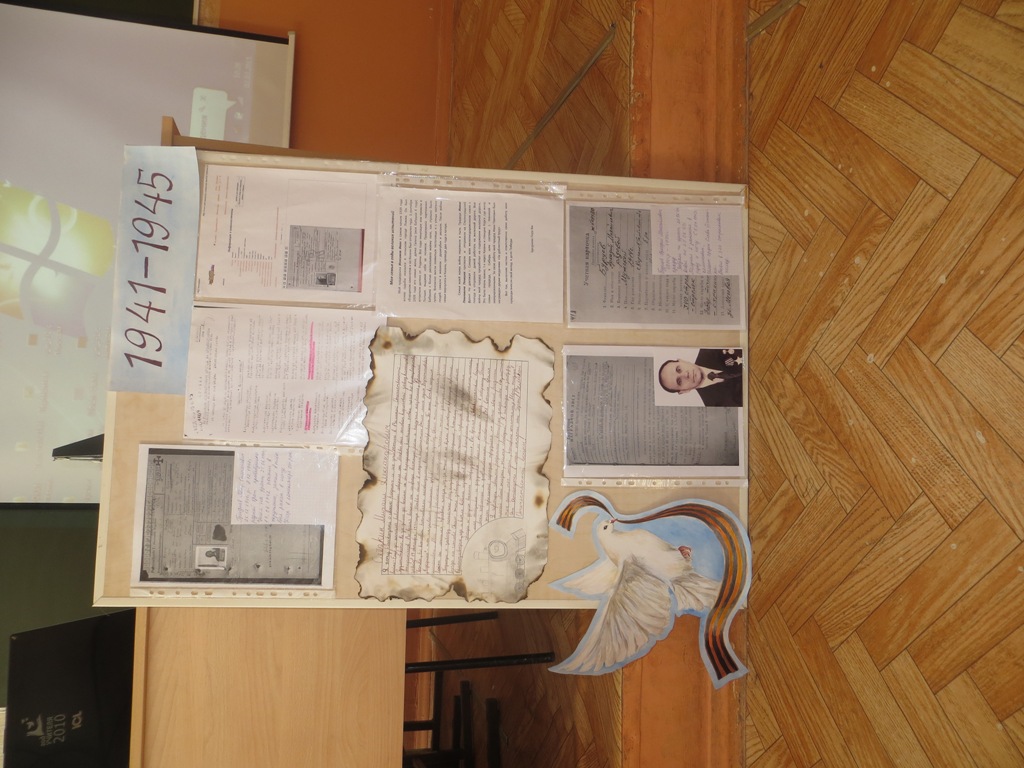 Сбор материала о родных, воевавших в 
Великой Отечественной войне
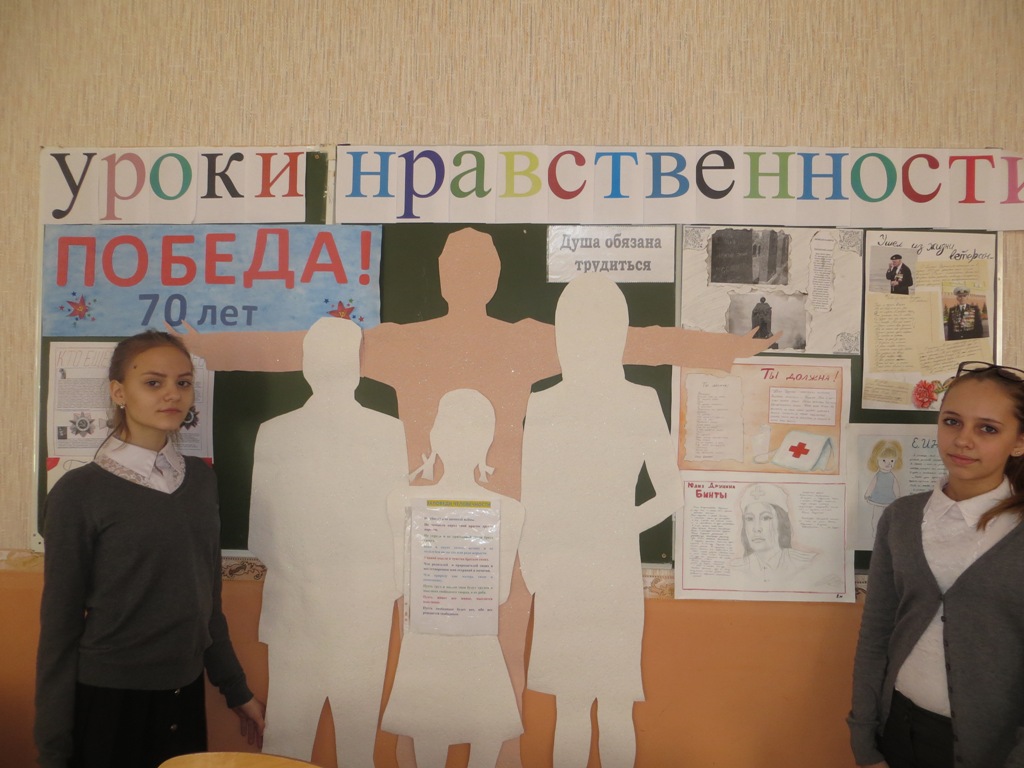 43
Thursday, October 08, 2015
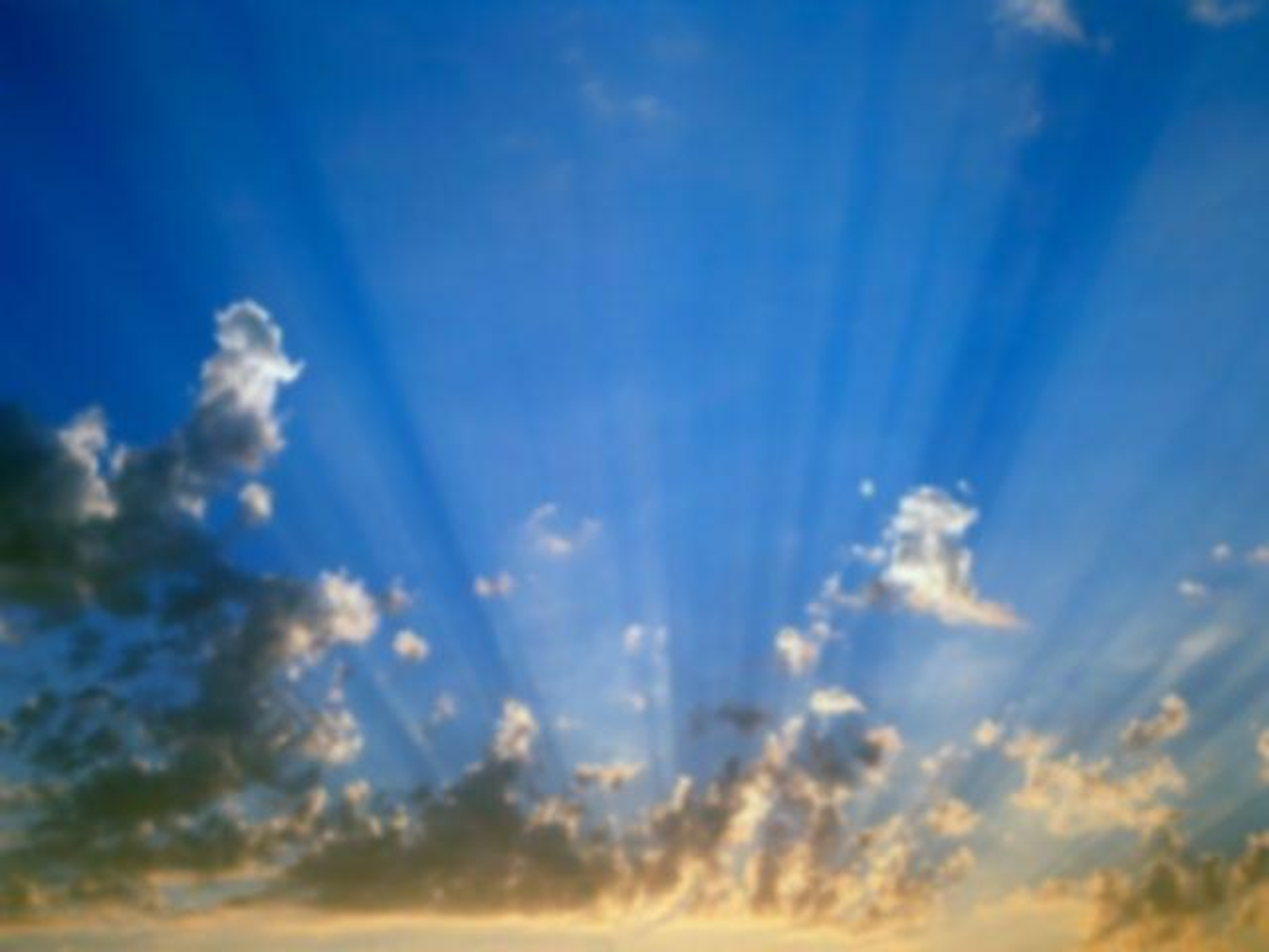 Наша литература словно вооружилась словом Нагорной проповеди: "Не собирайте себе сокровищ на земле, где моль и ржа истребляют и где воры подкапывают и крадут, но собирайте себе сокровища на небе ..." В этой заповеди - суть русской культуры, ставящей на первое место духовный поиск, стремление к высшим, вечным ценностям.
44
Thursday, October 08, 2015
Значимые результаты проектной деятельности
Приобщение к культурному наследию
Опыт проектирования учащихся деятельности для решения поставленных задач.
Опыт организации своей деятельности , направленной на решение поставленных задач.
Формирование ключевых компетенций.